Georgia Certified Landscape Professional
Plant Identification List
[Speaker Notes: Updated version 09/13/2011    11:15pm]
Trees/Shrubs/Vines/Groundcovers
Abelia grandiflora
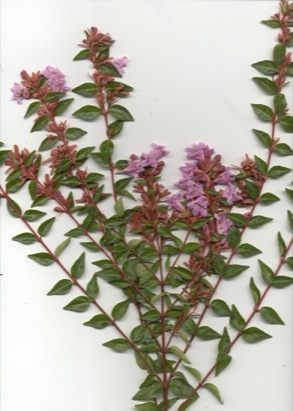 Glossy Abelia
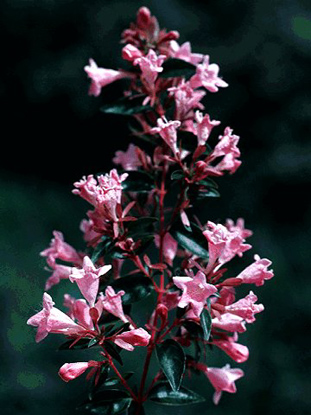 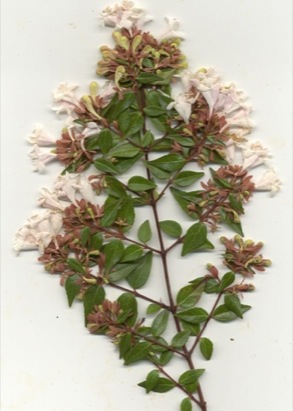 [Speaker Notes: "Leaves are opposite, simple, dentate, glossy,
1/8 inch long petiole;  purple-pink flowers are small and bell-shaped; semiglobal plant form;  evergreen shrub used as a screen, foundation planting or in mass."]
Acer buergerianum
Trident Maple
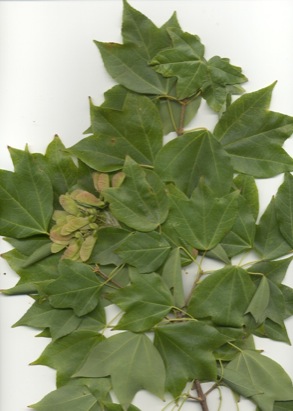 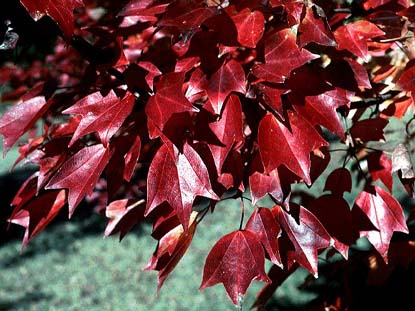 [Speaker Notes: Leaves are opposite, simple, 3 lobed, 1 1/2 to 3 1/2" high and wide. Margins are entire or slightly serrate towards apex of lobes. New growth is rich bronze to purple maturing to glossy dark-green  in summer. orange and red fall color. 20-30' small tree. Exfoliating, scaly bark.]
Acer palmatum
Japanese Maple
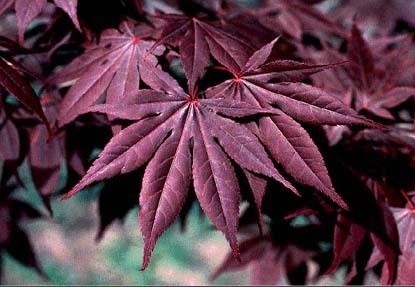 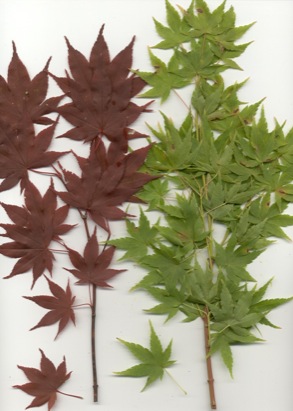 [Speaker Notes: "Leaves are opposite, deciduous, simple, palmately lobed, leaf margin is serrate. Leaf color is green during the summer then turning purplish-bronze in fall.
Fruit is a small purple 1/2-inch long sumara.
Small tree grows 15-25 feet high. This tree lends a aristocratic touch to the landscape."]
Acer rubrum
Red Maple
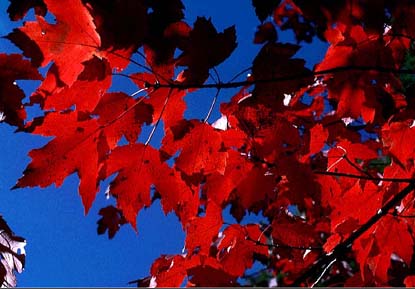 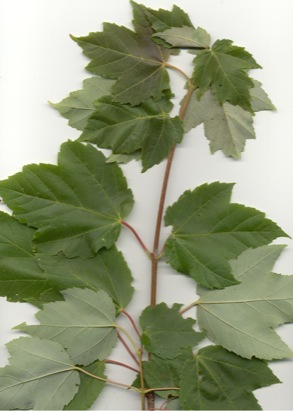 [Speaker Notes: "Leaves are opposite, simple, triangular and ovate-lobed, red fall color; young bark is smooth and light gray, old bark is rough and dark gray.
Rubrum means red in latin (hence the red foliage and the red stem)."]
Acer saccharinum
Silver Maple
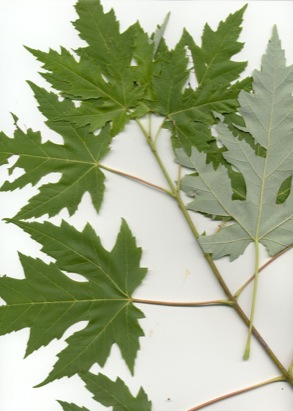 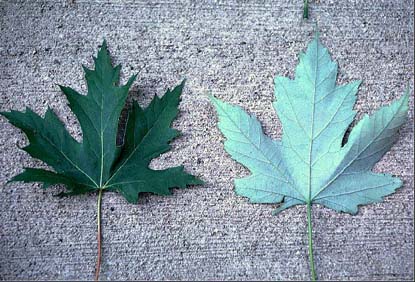 [Speaker Notes: Leaves are opposite, simple, 3 to 6" across, 5 lobed. Deeply and double acuminate lobes, the middle often 3 lobed. Rapid grower 50-70' or more. Fall color, is green-yellow-brown combination.]
Acer saccharum
Sugar Maple
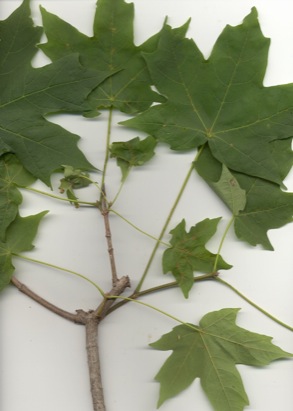 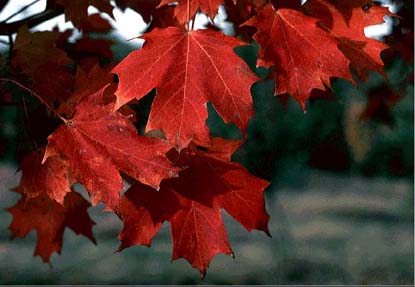 [Speaker Notes: Leaves are opposite, simple, 3 to 5 lobed, fall leaf color is brilliant yellow to burnt orange with red tones. Fruit is 1-2" long glabrous samara. One of the best of the larger landscape trees. Attains a height of 60 to 75 feet.]
Aesculus pavia
Red Buckeye
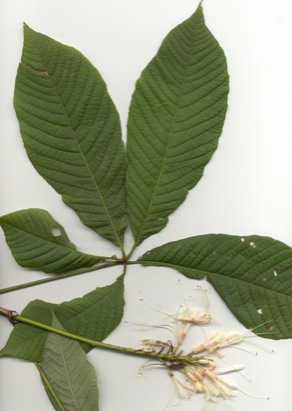 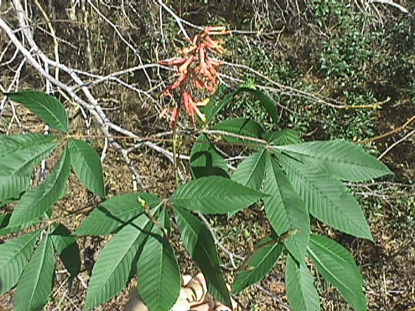 Agarista populifolia
Florida Agarista (Leucothoe)
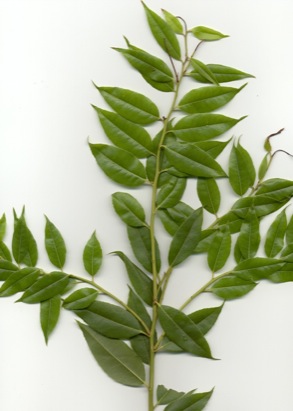 [Speaker Notes: Leaves are alternate, glossy, deep green, lanceolate, 2-3 in (5.1-7.6 cm) long, and taper to an acute tip. The flowers, appearing in late spring, are creamy white, narrowly urn shaped, 1/3 in (0.8 cm) long, and borne in dense clusters that originate in the leaf axils. Pipestem is quite showy and the little flowers are sweetly fragrant.]
Ajuga reptans
Bugleweed
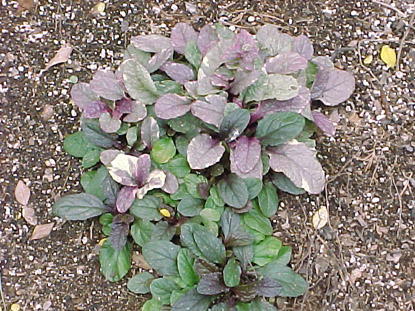 [Speaker Notes: The flowers on its 6” tall spike are two-lipped and tubular. Flowers are generally in hues of blue and purple but can be found in white and red. It is a drought-tolerant evergreen plant prized for its dynamic color that stays compact and thick year round. The oval glossy leaves are 3”-4” long and grow opposite each other in a rosette.]
Aspidistra elatior
Cast-iron plant
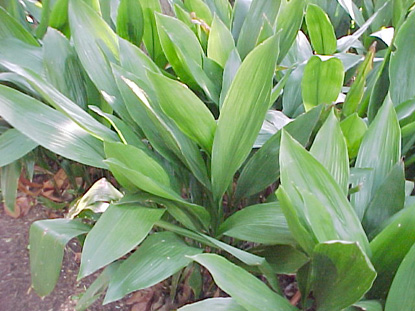 Aucuba japonica
Japanese Aucuba
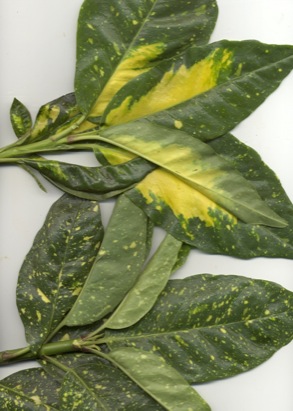 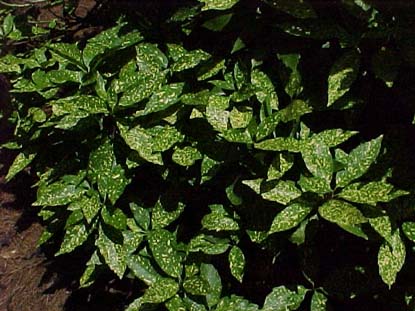 [Speaker Notes: Leaves are opposite, simple, leathery, elliptic-ovate to elliptic-lanceolate, 3 to 8" long, 1 1/2 to 3" wide, acute to acuminate, broad cuneate at base, entire to remotely coarsely dentate toward the apex, glabrous, lustrous dark green above, lighter beneath; petiole - 1/2 to 2" long.]
Berberis julianae
Wintergreen Barberry
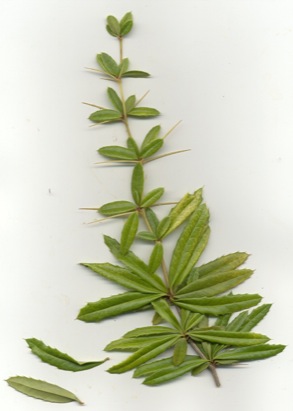 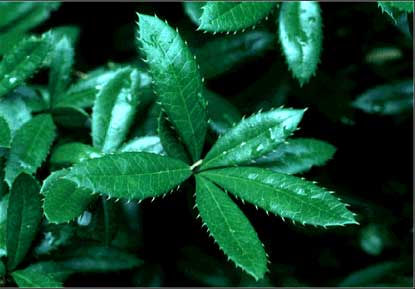 [Speaker Notes: Leaves are alternate and often arranged 5 leaves at a node. Rigid, dark evergreen, narrow-elliptic shape, 2-3" long by 1/3-3/4" wide with spiny-serrate edges. Has sharp spines.]
Berberis thunbergii
Japanese Barberry
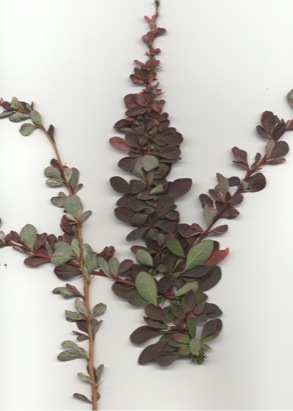 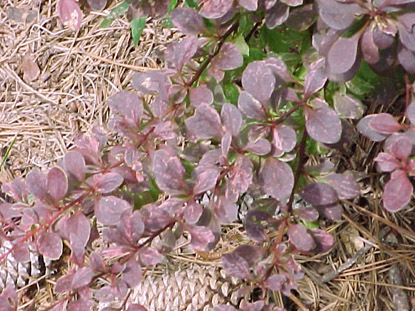 [Speaker Notes: Leaves are alternate, simple and unequal in size, yellow flowers, fruit is a bright red berry in fall, used as hedge plant. Has barbs along the stems.]
Betula nigra
River Birch
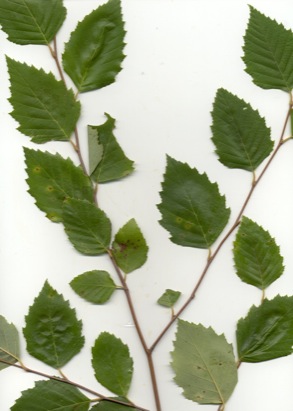 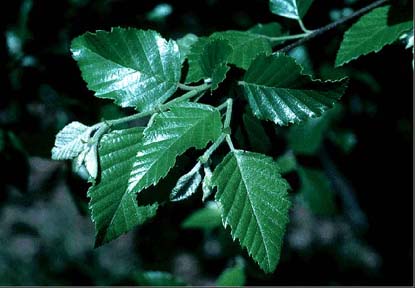 [Speaker Notes: Leaves are alternate, simple, sharp-pointed, doubly serrate, bark is brown to cinnamon and peels freely, fruit is a small nutlet. Also known as black birch (nigra means black in latin).]
Buddleia davidii
Butterfly Bush
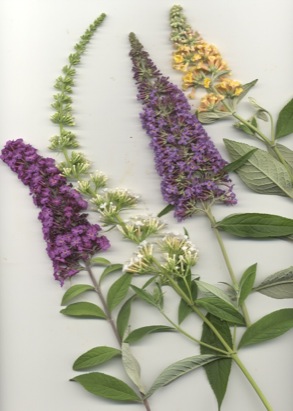 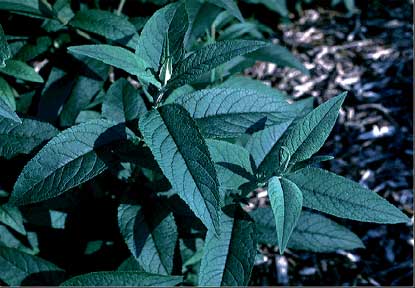 [Speaker Notes: Leaves are opposite, simple, ovate, 4 to 10 inches long, serrate, multi-colored flowers, valued for summer flowering.]
Buxus microphylla var. japonica
Japanese Boxwood
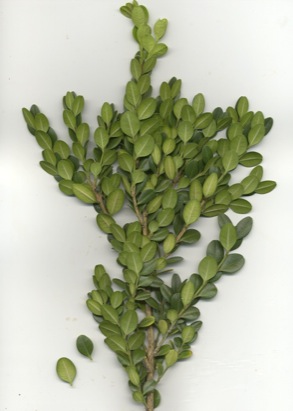 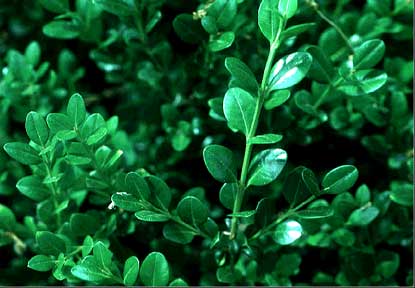 [Speaker Notes: Leaves are opposite, simple, obovate and more rounded than sempervirens. lustrous dark green. 3-6' high shrub better adapted to Southeast than sempervirens. Yellowish brown in winter.]
Buxus sempervirens
Common Boxwood
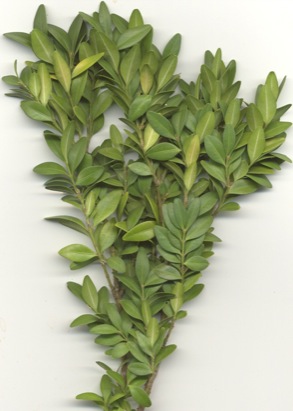 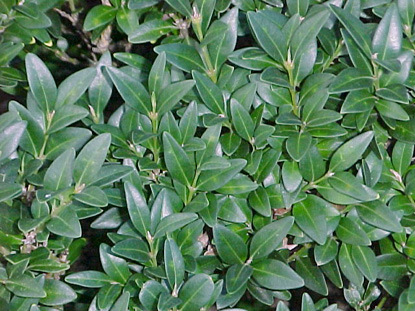 [Speaker Notes: Leaves are opposite, simple, ovate to oblong, dark green above, yellowish green below, used as a hedge in formal gardens.]
Calycanthus floridus
Sweet Shrub
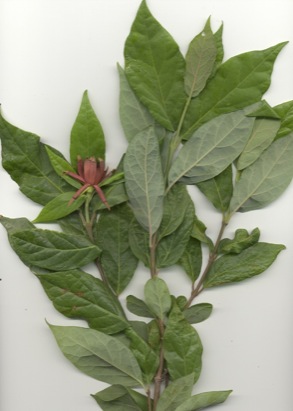 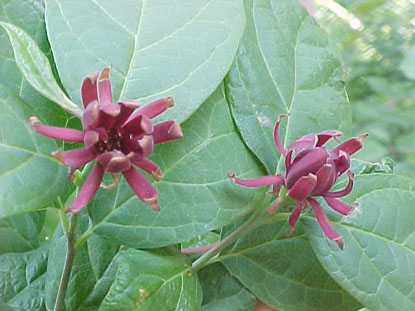 [Speaker Notes: Leaves are opposite, simple, broad-ovate, dark green, entire with dark reddish brown or maroon flowers. Sweet, fruity fragrance. Adaptable to many different environments and very disease resistant.]
Camellia japonica
Japanese Camellia
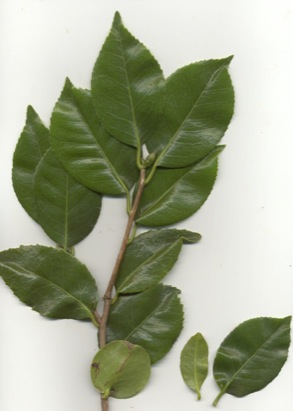 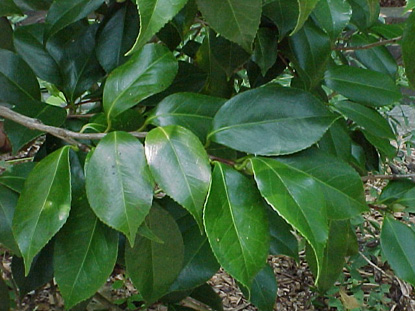 [Speaker Notes: Leaves are alternate, simple, elliptical to ovate, 2-4 inches long, serrate, dark green, evergreen, non-fragrant flowers.]
Camellia sasanqua
Sasanqua Camellia
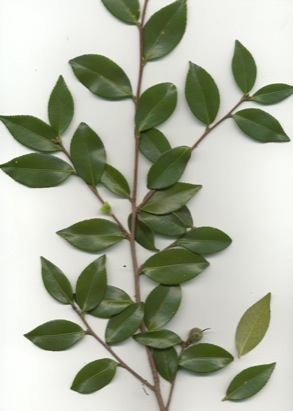 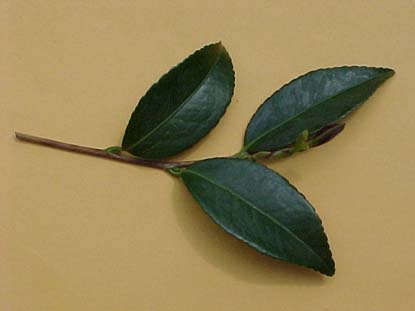 [Speaker Notes: Leaves are alternate, simple, elliptical to ovate, 1-3 inches long, serrate, dark green, evergreen, flowers are 2-3 inches in diameter. Sasanqua = Small; the sasanqua variety is literally smaller than the japonica.]
Campsis radicans
Trumpet Vine
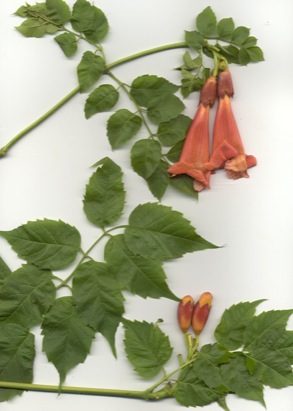 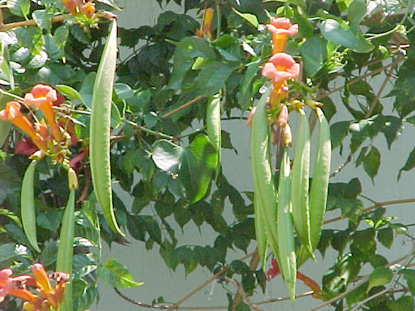 Cedrus deodara
Deodar cedar
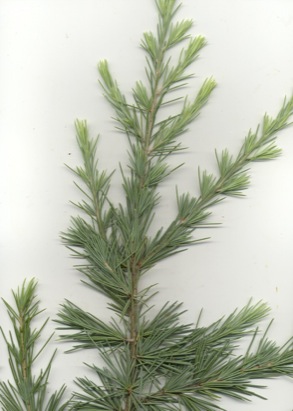 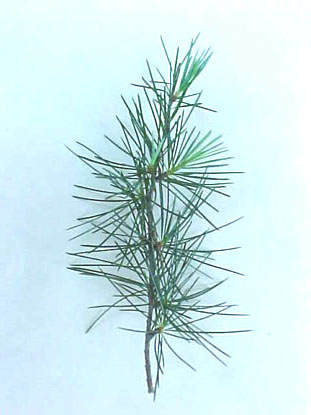 [Speaker Notes: Evergreen conifer. dark green to slightly silvery foliage. 15-20 1-2" sharply pointed needles per whorl. Pendulous branches.]
Cephalotaxus harringtonia
Plum yew
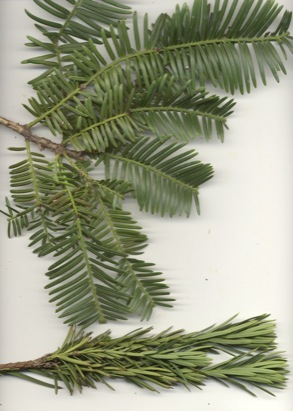 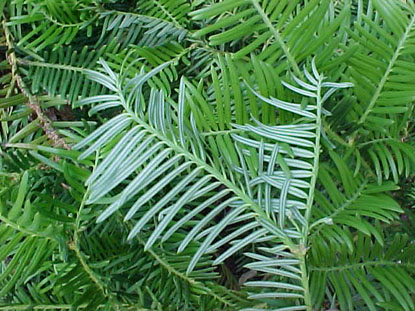 [Speaker Notes: "Evergreen needle leaves. Coniferous shrub. The needles, in two rows, rise up from the twigs forming a V- shaped trough, and are about 1.5 in (3.8 cm) long, sharp-pointed and slightly curve.
"]
Cercis canadensis
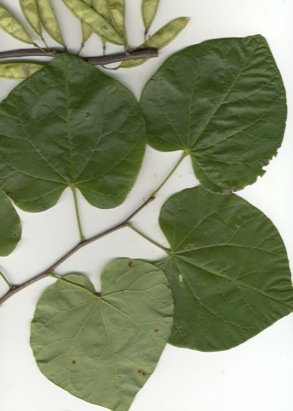 Redbud
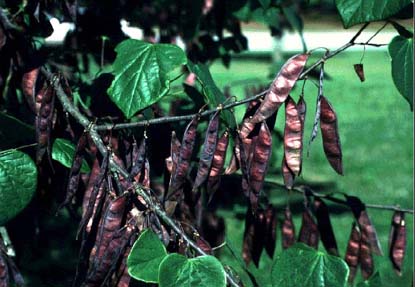 [Speaker Notes: Leaves are alternate, simple, broad-ovate, 3 to 5 inches across. A deciduous, small tree with rosy-pink flowers. Fruit is a true pod. Think that a heart is red, and the leaf of a redbud is heart shaped. The seeds of a redbud look like green beans!]
Chaenomeles speciosa
Flowering Quince
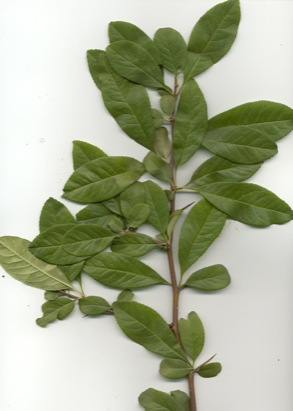 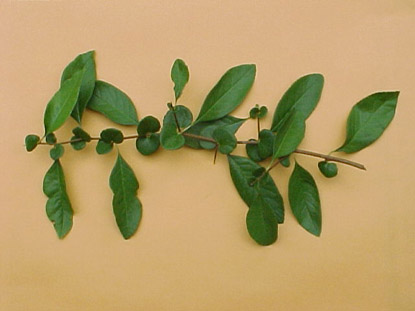 [Speaker Notes: Leaves are alternate, simple, ovate to oblong,serrate, deciduous, shrub, flowers are red to scarlet.]
Chionanthus virginicus
Fringe Tree
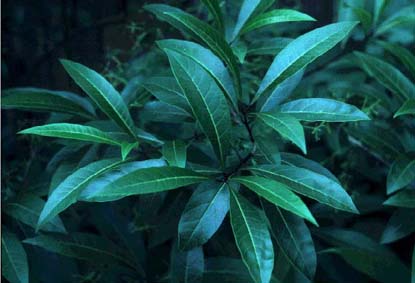 Clematis spp.
Clematis
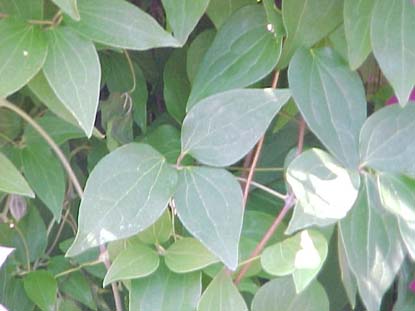 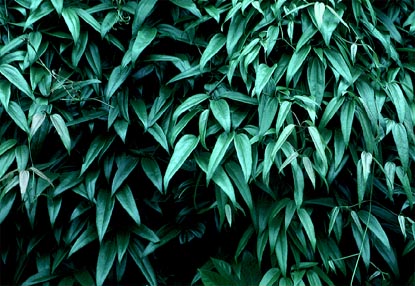 Cornus florida
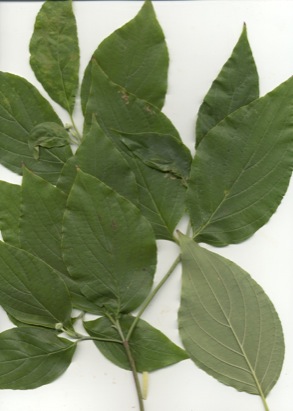 Dogwood
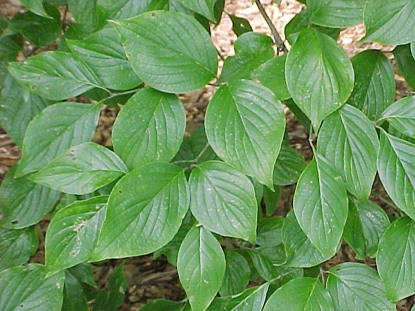 [Speaker Notes: Leaves are opposite, simple, elliptic or ovate, acuminate, 3-6 inches long and small.  Flowers are showy bracts.]
Cornus kousa
Kousa Dogwood
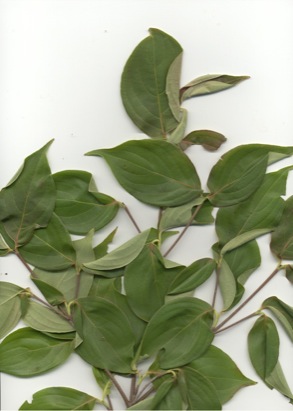 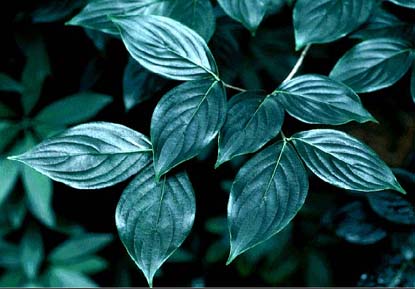 [Speaker Notes: Opposite, simple, entire, wavy margin, 2-4" long, 3/4" to 1 3/4" wide, dark green upper, lighter beneath, egg shaped, broadest below the middle.]
Cortaderia selloana
Pampas Grass
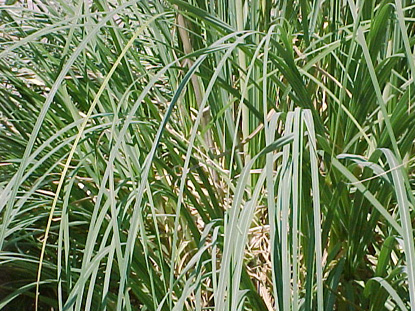 [Speaker Notes: Evergreen grass with sharply edged leaves. They are arranged in dense fountainlike clumps that are up to 12' high and 6' wide. Flowers are individually very small, but the panicles may be 1-2' long and 6-12" wide.  Flower color varies from silver to creamy white, and cultivars also include pink forms.]
Cotinus coggygria
Smoke Tree
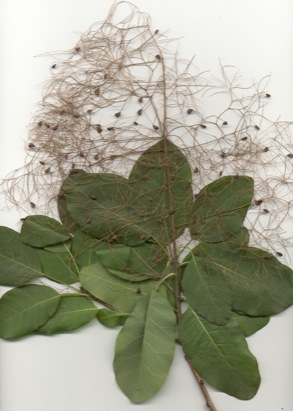 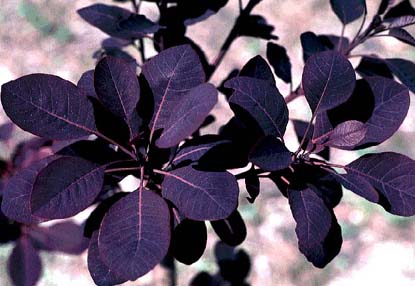 [Speaker Notes: Small tree or large shrub with alternate, simple, entire, 1 1/2 -3 1/2" long rounded oval to egg shaped leaves. Leaves can be bluish-green or purple. The name smoketree comes from the smoky pink flowers.]
Cotoneaster dammeri
Bearberry Cotoneaster
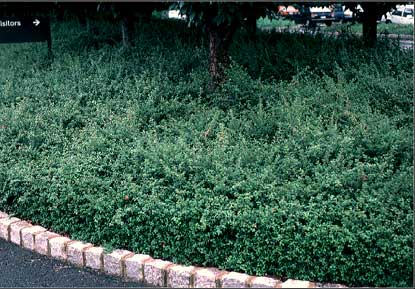 Cryptomeria japonica
Japanese Cryptomeria
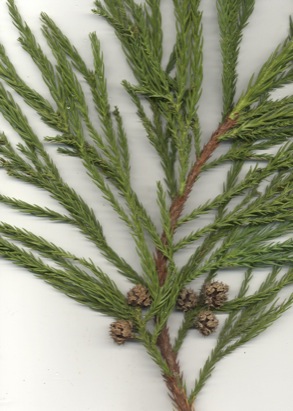 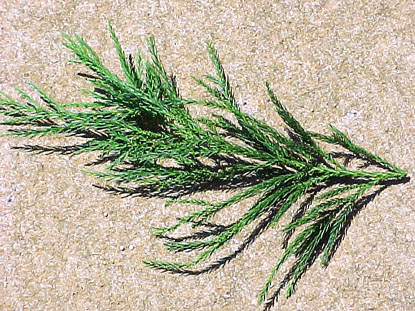 [Speaker Notes: Evergreen, 50-60' high, narrow, pyramidal conifer. Foliage are spirally arranged, entire, simple, awl-shaped, curve inward and taper to a blunt tip at end. Bright green to bluish-green often bronze in winter.]
Cupressocyparis leylandii
Leyland Cypress
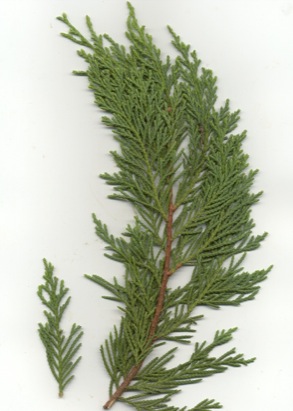 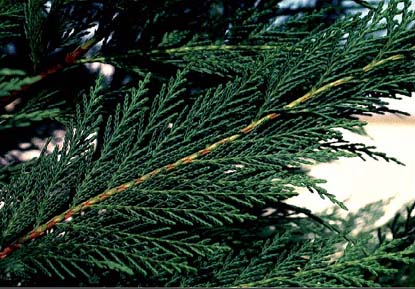 [Speaker Notes: Evergreen and Conifer.It can grow to 30 meters(100 feet) and has a narrow, conical shape. The leaves of the leylandii are dark green on the top with a paler, yellow-green underside.]
Cycas revoluta
Sago Palm
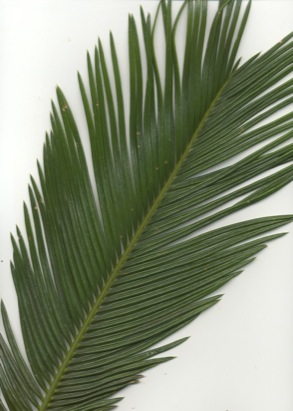 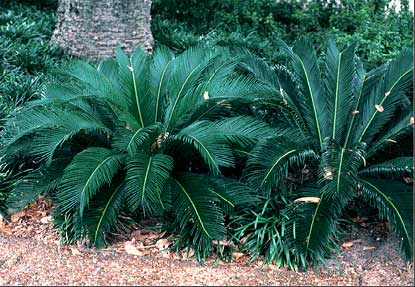 [Speaker Notes: The distinctive leaves grow 4-5 ft (1.2-1.5 m) in length and are about 9 in (22.9 cm) in width. Leaves are pinnate and are composed of a rigid midrib with glossy leaflets arranged in a plane along its length. These leaflets are revolute which means that they curl under along their edge - this attribute provides the plant's species name (C. revoluta). New leaves emerge as light green spikes, arranged in a circle around the perimeter of the trunk. They slowly uncoil growing to the ultimate length of the leaf. Then, in a graceful choreography, the individual leaflets unroll away from the midrib and the whole column of new leaves relaxes into a rosette that sits just above the existing crown of leaves.]
Cytisus scoparius
Scotch Broom
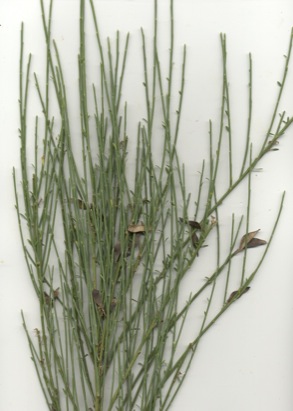 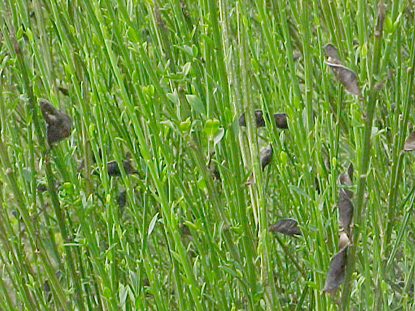 [Speaker Notes: Leaves are alternate, 3-foliate, obovate or lanceolate, 1/4 to 5/8" long, sparingly appressed pubescent, the upper leaves reduced to 1 leaflet, bright to medium green.  The stem is slender, finely granular, green, almost winged on the ridges; bright green in summer and winter,; pith - small, roundish, continuous.]
Cyrtomium falcatum
Holly Fern
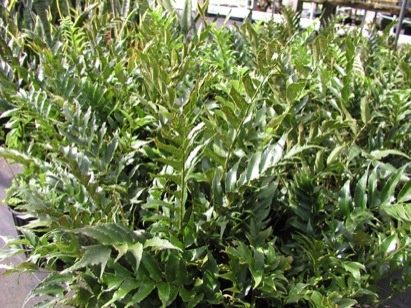 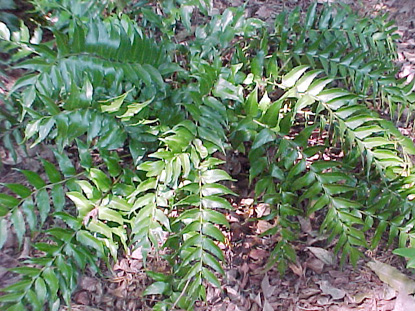 Deutzia gracilis
Deutzia
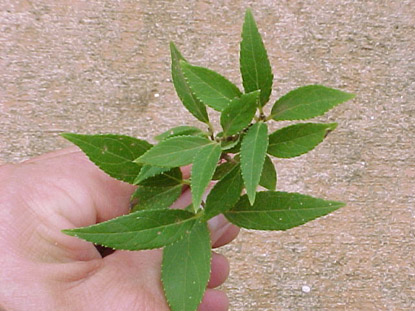 Elaeagnus pungens
Thorny Elaeagnus
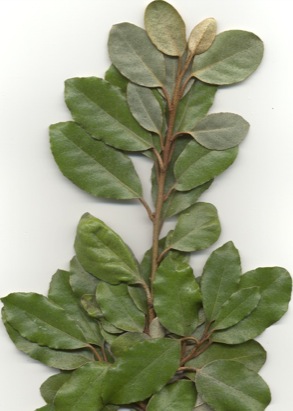 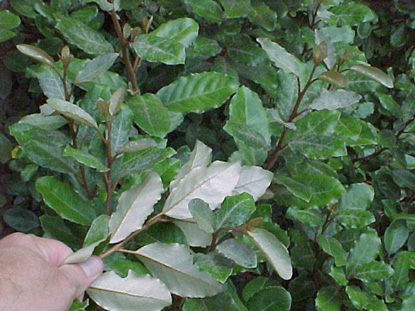 [Speaker Notes: Leaves are alternate, simple, oblong-lanceolate to linear-lanceolate, 1 to 3" long, 3/8 to 5/8" wide, dull green and scaly above, silvery-scaly beneath, acute to obtuse, usually broad-cuneate at base; petiole - 1/5 to 1/3" long.]
Eriobotrya japonica
Loquat
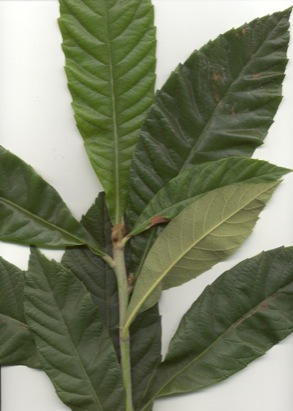 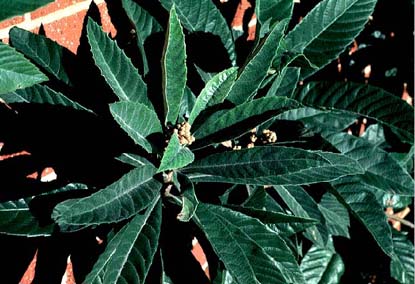 [Speaker Notes: Leaves are alternate, simple, evergreen, variable in size, usually 6 to 9" long, 3 to 4" wide but up to 12" long, and 5" wide, coarsely toothed, wrinkled, strongly set with parallel veins (ribs) about 1/4 to 1/2" apart, lustrous dark green above and glabrous, lower surface covered with a grayish brown tomentum; petiole - short, wooly.]
Euonymus alata
Winged Euonymus
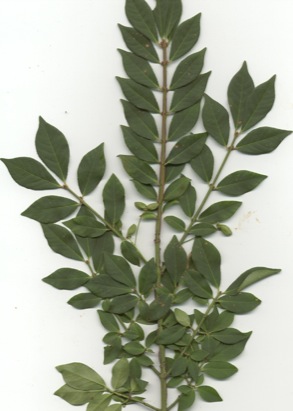 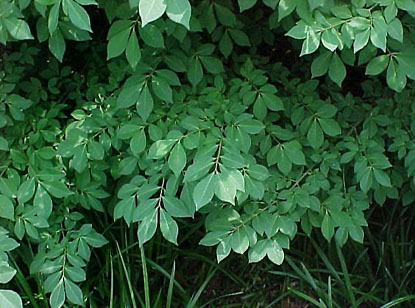 [Speaker Notes: Leaves are opposite to subopposite, simple, elliptic to obovate, sharply serrate, fall color is brilliant red, stems have 2 to 4 armed corky wings, border, foundation, hedge plant.The stem literally is doubled, like a bird has two wings, the winged euonymus has two wings.]
Euonymus fortunei
Wintergreen Euonymus
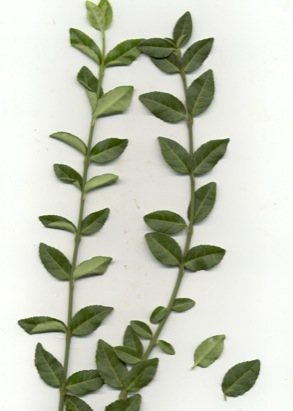 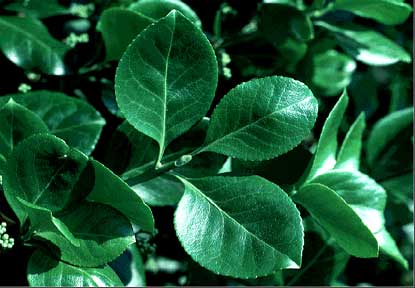 [Speaker Notes: Leaves are opposite, evergreen leaves, usually 1" long or less, with crenate-serrate margins and leaves of dark green color prominently marked with silver veins.  A nonfruiting form.  This is a variable species because it sports (mutates) so readily and the range of leaf types produced is almost endless.]
Euonymus japonicus
Japanese Euonymus
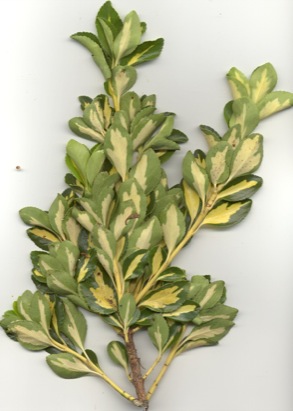 [Speaker Notes: Leaves are opposite, simple, evergreen, obovate to narrowly oval, 1 to 3" long, 3/4 to 1 3/4" wide, lustrous dark green, leathery, glabrous, tapered at base, blunt or rounded at apex, serrated except at base; petiole 1/4 to 1/2" long.]
Fagus grandifolia
Beech
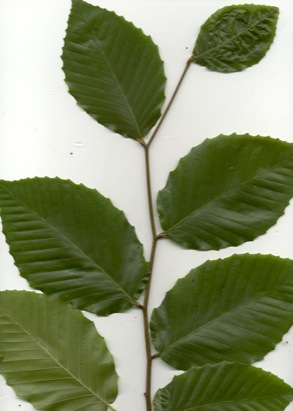 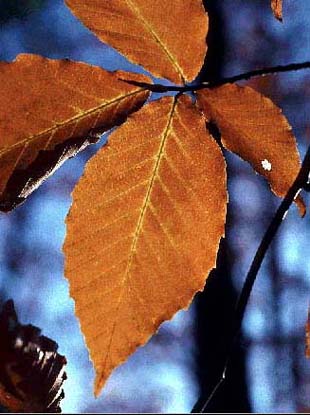 [Speaker Notes: Leaves are alternate, simple ovate-oblong, 2 to 5" long, 3/4 to 2 1/2" wide, acuminate, broad-cuneate at base, coarsely serrate, glossy dark green above and light green and usually glabrous below or with tufts of hairs in the axils of the veins and along the midrib, silky when unfolding; more veins than F. sylvatica (11 to 15 pairs); petiole 1/4" or longer.]
Farshedera lizei
Fatshedera
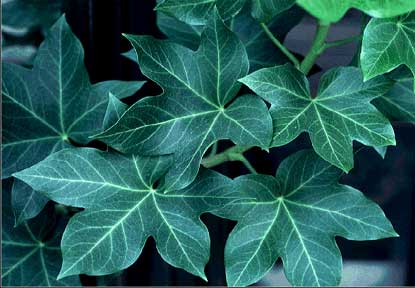 Fatsia japonica
Fatsia
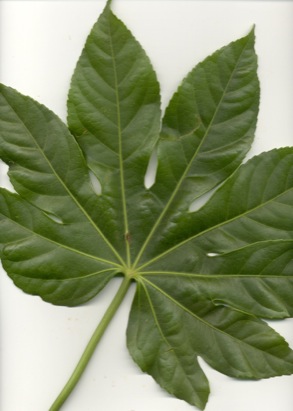 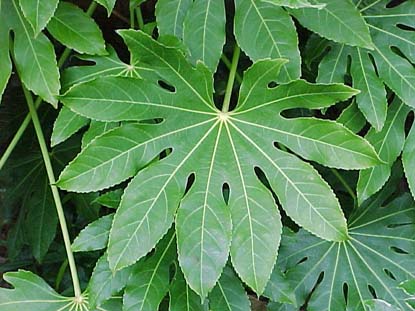 [Speaker Notes: Leaves are alternate, simple, evergreen, deeply palmately 7 to 9 lobed, leathery, usually broader than high, 6 to 14" (16") across, cordate, divided beyond the middle into oblong-ovate, acuminate, serrate lobes with rounded sinuses, lustrous dark green above, paler beneath, glabrous; petiole - 4 to 12" long, round and smooth.]
Ficus carica
Fig
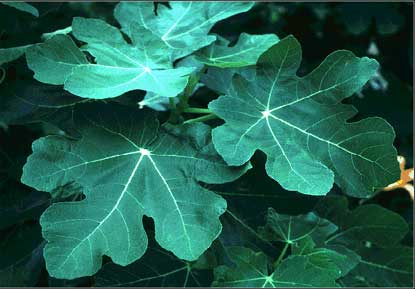 [Speaker Notes: Leaves are alternate, simple, 3 to 5-lobed, 4 to 8" long, and on occasion even larger in length and width, cordate, depth of sinuses variable, lobes usually scalloped into broad rounded teeth, dark green, both surfaces scabrous with short stiff hairs; petiole 1 to 4" long.]
Ficus pumila
Creeping Fig
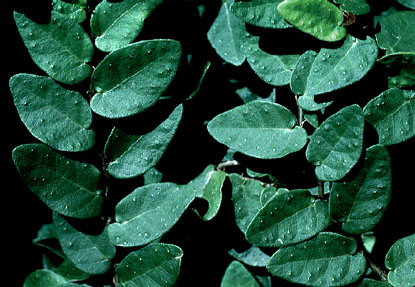 Forsythia intermedia
Forsythia
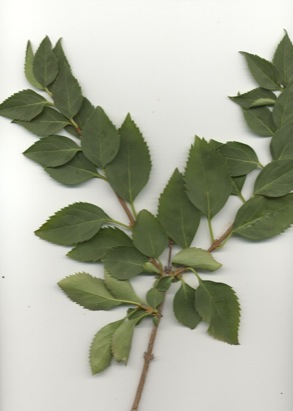 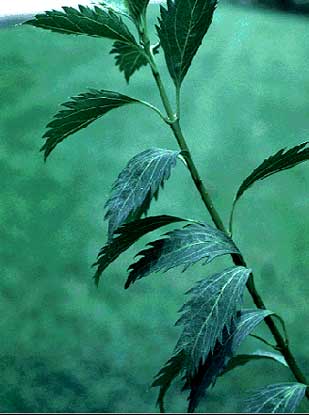 [Speaker Notes: Leaves are opposite, simple, toothed on the upper one-half, ovate-oblong, 3-5 in. long, perfect yellow flowers, a deciduous shrub.]
Gardenia jasminoides
Cape Jasmine
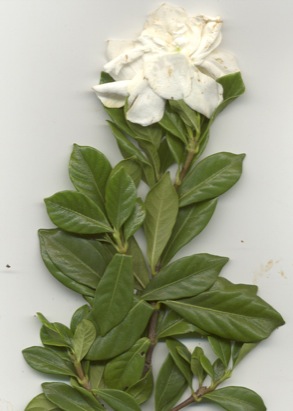 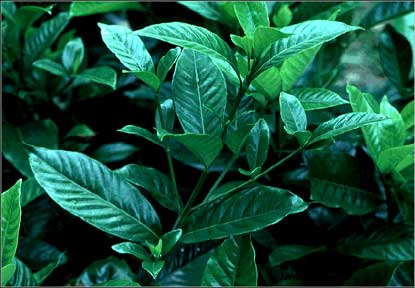 [Speaker Notes: Leaves are opposite, whorled, simple and lustrous green, obovate to lanceolate; perfect waxy, white, fragrant flowers; orange, ovate, fleshy, 1 1/2 inch long berry.]
Gelsemium sempervirens
Carolina Yellow Jasmine
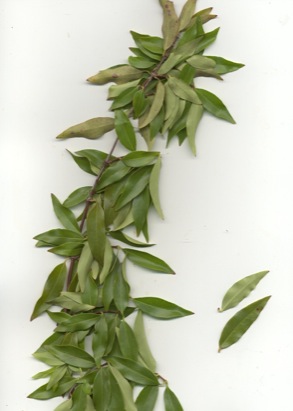 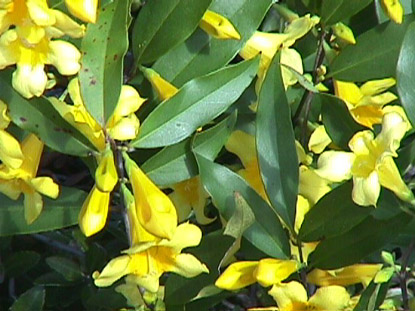 Ginkgo biloba
Ginkgo (Maidenhair tree)
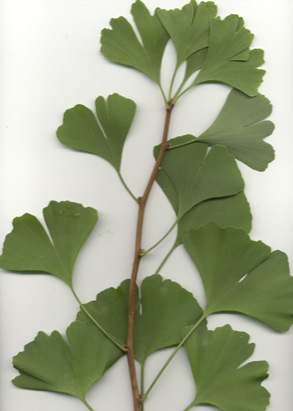 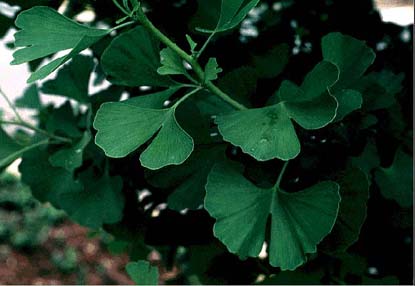 [Speaker Notes: Leaves are alternate, simple, fan-shaped, in clusters of 3-5, bright green; orange plum-like malodorus fruit. Think that a maiden carries a fan - the same shape as the leaves.]
Hamamelis virginiana
Witch Hazel
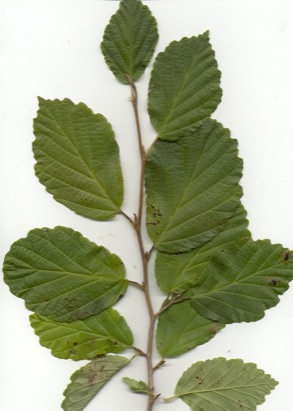 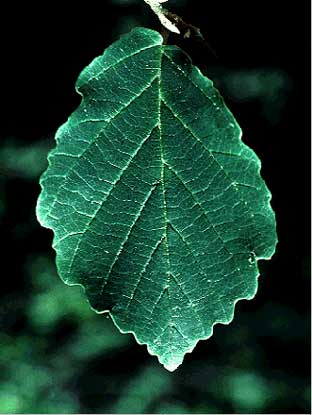 [Speaker Notes: Leaves are alternate, simple, obovate or elliptic, obtusely short-acuminate or obtusish, narrowed toward the base and subcordate, rarely broad-cuneate, 3 to 6" long, 2 to 3 1/2" wide, coarsely crenate-dentate, medium to dark green, nearly glabrous or pubescent on the veins beneath, with 5 to 7 pairs of veins; petioles 1/4 to 1/2" long pubescent; leaves - thinnish.  Older stems are slender, glabrous, smooth, and gray.  Younger stems are brownish, pubescent; pith - small, green, and continuous.]
Hedera helix
English Ivy
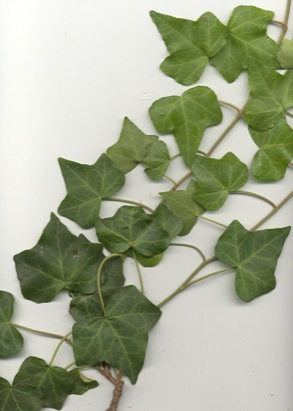 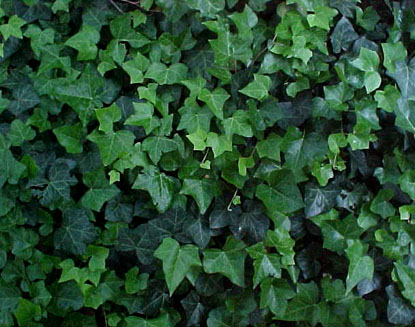 [Speaker Notes: It is an evergreen climbing plant, growing to 20–30 meters high.  Leaves are alternate, 50–100 mm long, with a 15–20 mm petiole; they are of two types, with palmately five-lobed juvenile leaves on creeping and climbing stems, and unlobed cordate adult leaves on fertile flowering stems exposed to full sun, usually high in the crowns of trees or the top of rock faces.]
Hibiscus rosa-sinensis
Chinese Hibiscus
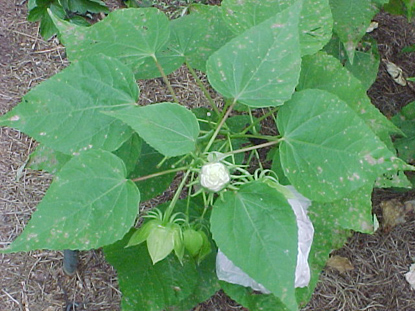 Hibiscus syriacus
Shrub Althea (Rose of Sharon)
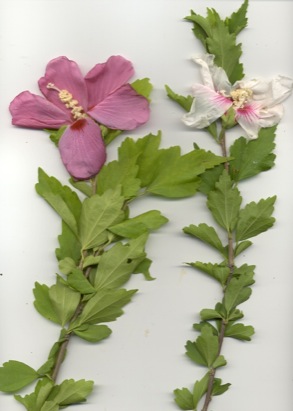 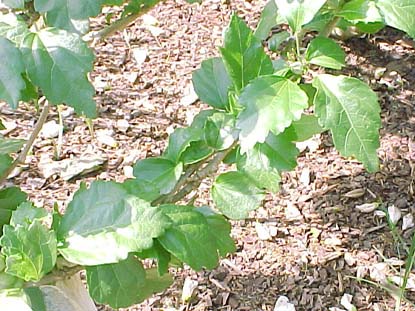 [Speaker Notes: Leaves are alternate, simple, palmately veined and 3-lobed, ovate or rhombic-ovate, 2 to 4" long, often coarsely toothed with rounded or acutish teeth, broad-cuneate or rounded at base, medium green, often lustrous, glabrous except a few hairs on the veins beneath; petiole 1/4 to 1" long.  The stem is rounded, fluted enar the dilated tip, glabrescent, gray; pith - small, white, continuous with green border; leaf scars crowded at tip, half round or transversely ellipitical, raised, shortly decurrent in more or less evident ridges.]
Hydrangea macrophylla
Hydrangea
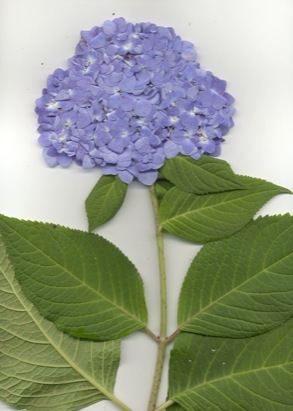 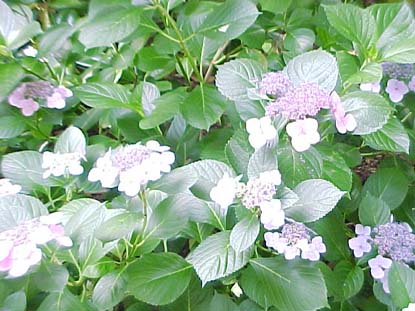 [Speaker Notes: Leaves are opposite, simple, obovate to elliptic or broad ovate, 4-8 inches long; broad, flat flowerhead composed of sterile, outer flowers, fertile inner flowers, bluish to pink; a deciduous shrub.]
Hydrangea quercifolia
Oakleaf Hydrangea
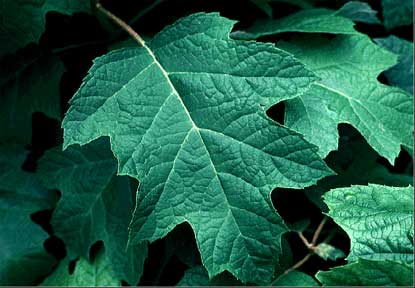 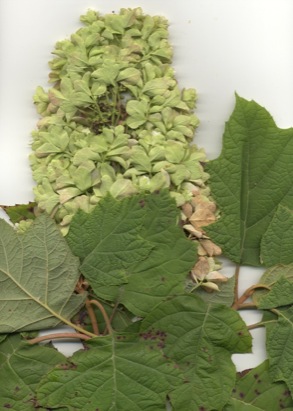 [Speaker Notes: Leaves are opposite, simple, ovate. 3 to 7 lobed leaves that are orange-red-purlish in fall. Flowers are white changing to pink and then brown. A deciduous coarse-textured shrub.]
Hypericum calycinum
St. John’s-wort (Aaronsbeard)
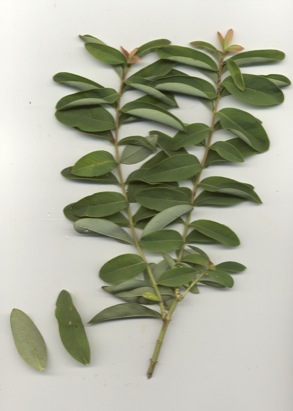 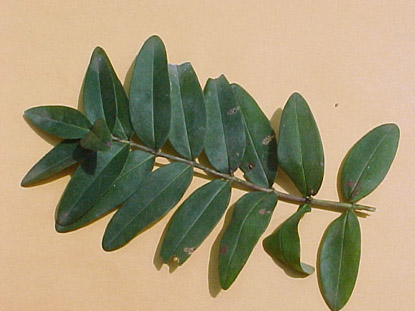 Ilex aquifolium
English Holly
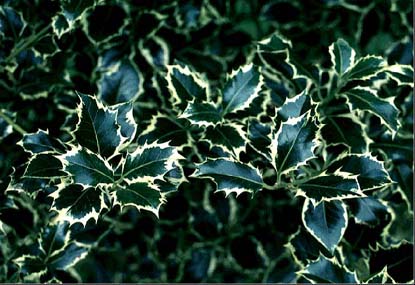 Ilex  x ‘Nellie R. Stevens’
Nellie R. Stevens Holly
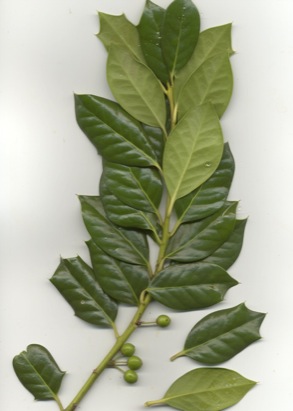 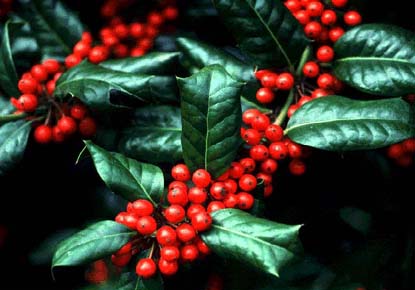 Ilex x attenuata ‘Foster’
Foster Holly
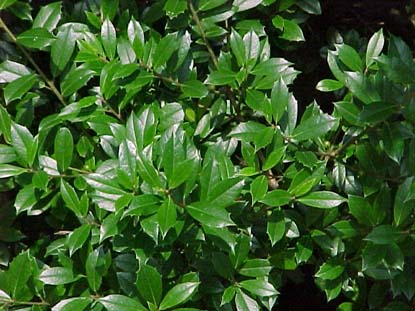 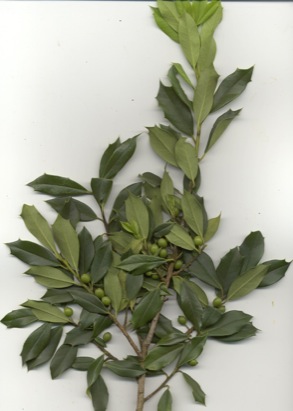 Ilex x attenuata ‘Savannah’
Savannah Holly
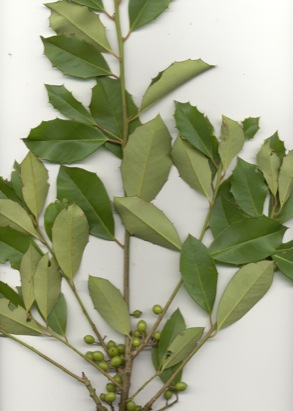 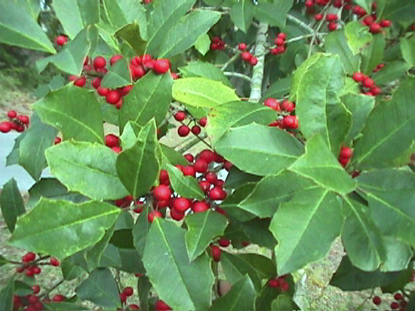 Ilex cornuta ‘Burfordii’
Burford Holly
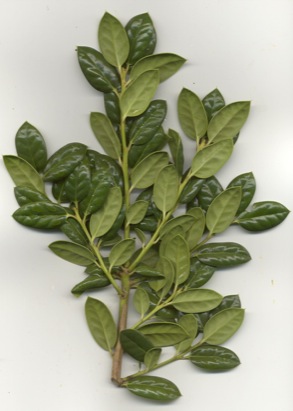 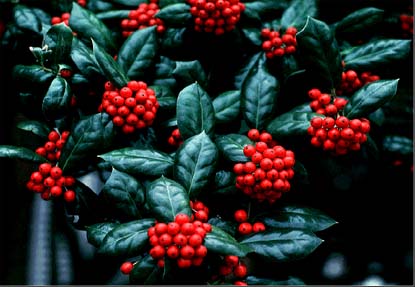 [Speaker Notes: Leaves are alternate, simple, evergreen, short-stalked, oblong-rectangular, 1 1/2 to 4" long, 1 to 3" wide with 3 strong almost equal spines at the broad apex and 1 or 2 spines on each side at the base, spines can vary from 5 to 9, or on older plants rounded at the base, lustrous dark green above, yellow-green below, leaves of old specimens show fewer spines, almost plastic in texture extremely lethal to work around; petiole - 1/6" long.  Bufordii have lustrous dark green leaves usually have a single terminal spine but on occasion two lateral spines may develop.]
Ilex cornuta ‘Carissa’
Carissa Holly
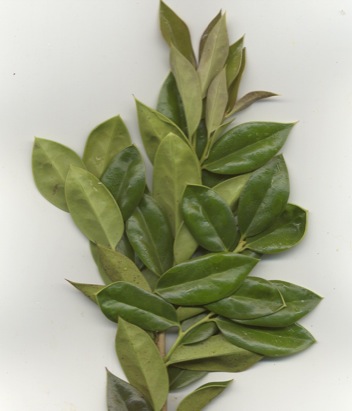 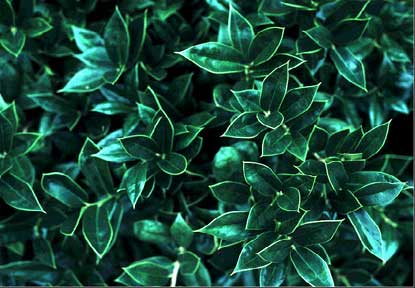 [Speaker Notes: Leaves are alternate, simple, ovate, waxy,  dark green above, olive green beneath, 2-3 in. long, single terminal spine. Evergreen shrub.]
Ilex cornuta ‘Rotunda’
Rotunda Holly
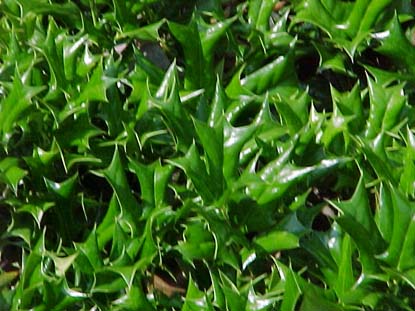 Ilex crenata ‘Compacta’
Compact Holly
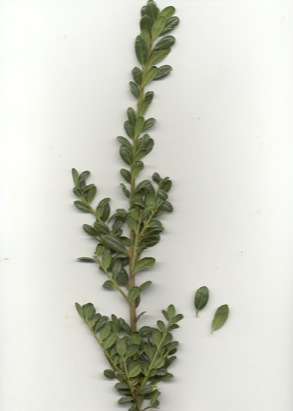 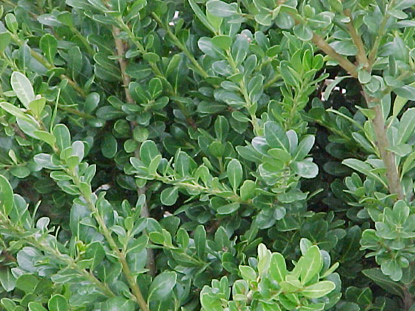 [Speaker Notes: Leaves are alternate, simple, elliptic to oblong-lanceolate, 1/2 to 1/4 in. long, dull, greenish white flowers,  dioecious, fruit is a berry-like black drupe, used for foundation, hedge or mass plantings.]
Ilex crenata ‘Helleri’
Helleri Holly
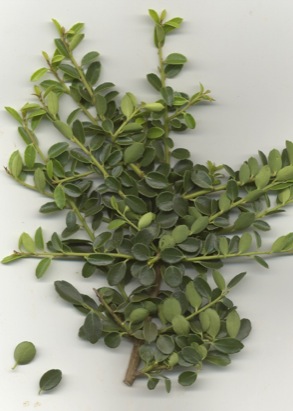 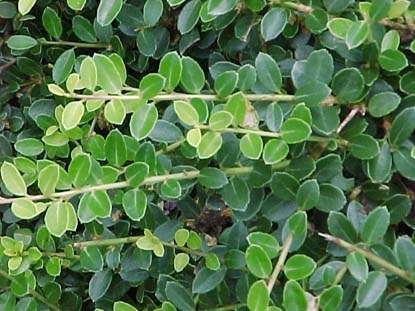 [Speaker Notes: Leaves are alternate, simple, evergree, crowded, short-stalked, elliptic or obovate to oblong-lanceolate, 1/2 to 1 1/4" long, 1/4 to 5/8" wide, acute, cuneate or broad-cunate, crenate-serrulate or serrulate, lustrous dark green above, glabrous, of hard texture, dotted beneath with blackish pellucid glands.  Helleri is a dwarf, mounded, compact form; 26 year old plant is 4' by 5' with leaves about 1/2" long.]
Ilex crenata ‘Rotundifolia’
Bigleaf Japanese Holly
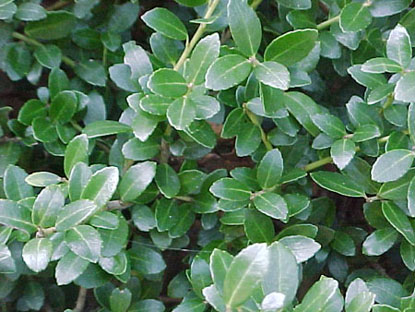 Ilex glabra
Inkberry (Gallberry)
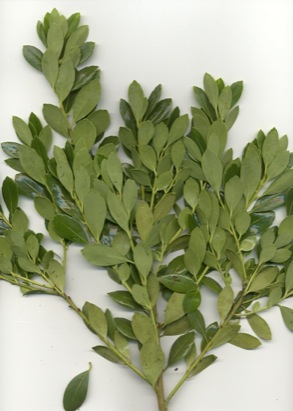 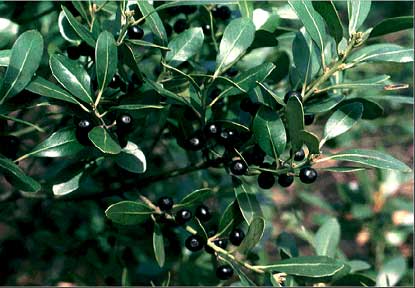 [Speaker Notes: Leaves are alternate, simple, evergreen, obovate to oblanceolate, 3/4 to 2" long, 1/3 to 5/8" wide, acute or obtusish, cuneate, with few obtuse teeth nar apex or entire, dark green and lustrous above, glabrous, leaves are very thin compared to I. crenata forms with which it is often confused; petiole 1/8 to 1/4" long.  The stem is slender, green, pubescent at first, finally glabrous; normally hold their green color longer than I. crenata types.]
Ilex latifolia
Lusterleaf Holly
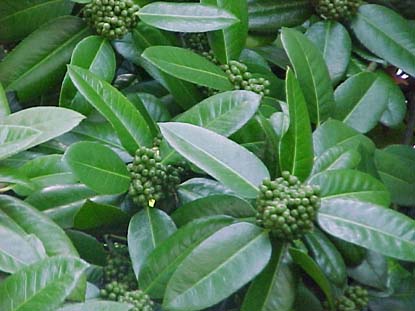 Ilex opaca
American Holly
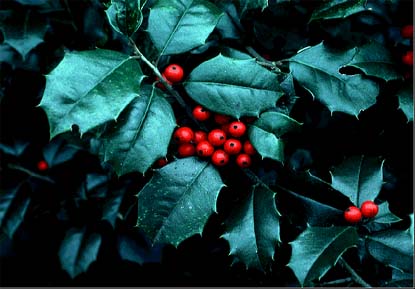 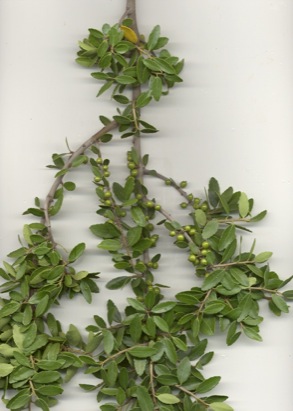 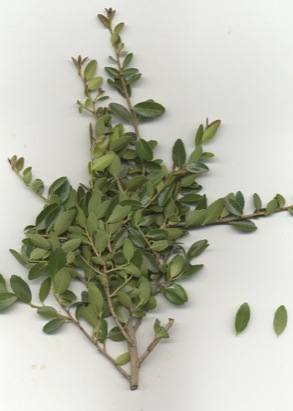 Ilex vomitoria
Yaupon Holly
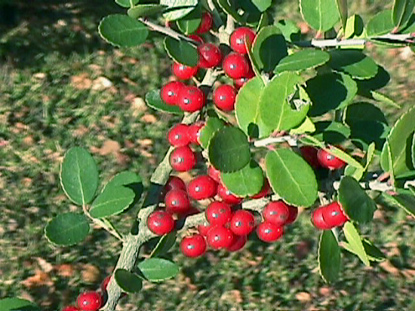 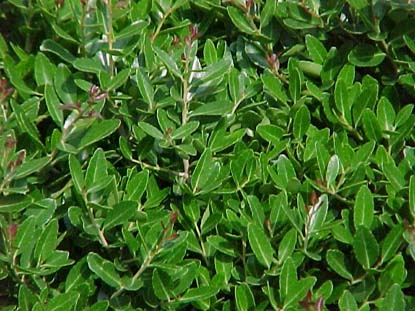 Illicium parviflorum
Small Anise-tree
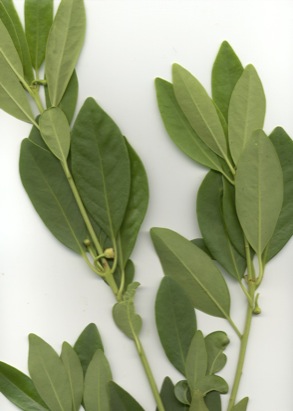 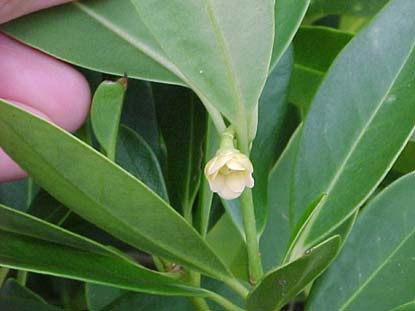 [Speaker Notes: Leaves are alternate, simple, elliptic to lanceolate, yellow-green, 1/2 in. diameter flowers, fruit is a whorl of follicles. An evergreen shrub.]
Illicum floridanum
Florida Anise-tree
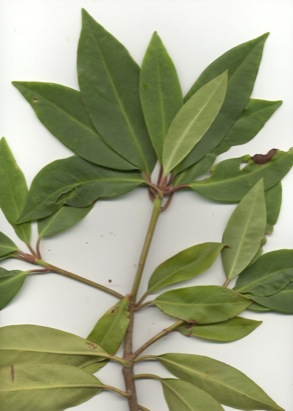 [Speaker Notes: Leaves alternate, simple, evergreen, elliptic to elliptic-lanceolate, 2 to 6" long, half as wide, acute, cuneate, entire, glabrous, lustrous dark green above, pale beneath; petiole - 1/2" long; reddish purple whcih separates it from I. parviflorum; highly aromatic when bruised or crushed.]
Itea virginica
Virginia Sweetspire
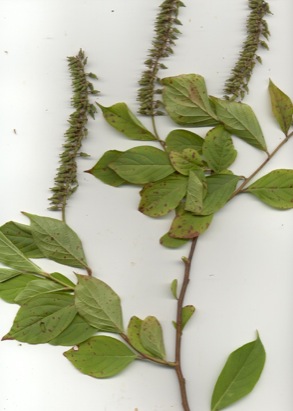 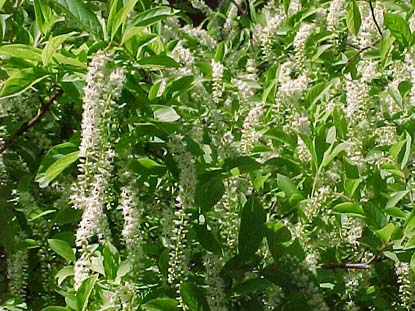 [Speaker Notes: Leaves alternate, simple, deciduous, semi-evergreen or evergreen, elliptic or obovate to oblong, acute or short acuminate, usually cuneate at the base, 1 1/2 to 4" long, 3/4 to 1 1/4" wide, serrulate, glabrous and lustrous dark green above, often sparingly pubescent beneath; petiole 1/8 to 1/4" long, pubescent, grooved on upper side.]
Jasminum nudiflorum
Winter Jasmine
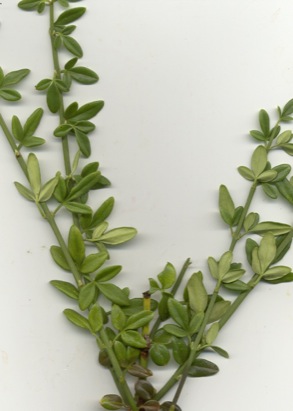 [Speaker Notes: Leaves are opposite, pinnately compound, 3 leaflets, each leaflet ovate to oblong-ovate, 1/2 to 1 1/4" long, one third to half as wide, narrowed at ends, mucronulate, entire, ciliolate, deep lustrous green; petiole - 1/3" long.  Stem is slender, trailing, green, glabrous, angled, almost 4-sided.]
Juniperus chinensis ‘Pfitzeriana’
Pfitzer Juniper
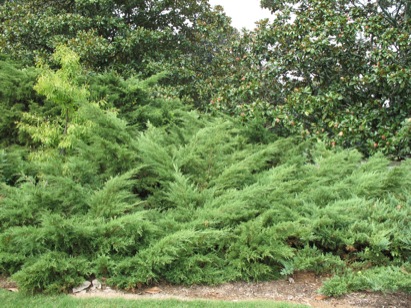 [Speaker Notes: Leaves of 2 kinds, adult branches with the ultimate divisions about 1/25" in diameter, clothed with 4 ranks of leaves in opposite pairs which are closely pressed, overlapping and rhombic in outline, 1/16" long, blunt or bluntly pointed, the outer surface convex, green with a paler margin marked with a gladular depression on the back; juvenile leaves awl-shaped, 1/3" long, spreading, in whoris of 3 or in opposite pairs, with a green midrib and 2 glauccous bands above, convex beneath, ending in a spiny point, scale-like awl-shaped, bright green, brances emerge at 45 degree angle and the young shoots show a slight pendulous tendency.]
Juniperus chinensis ‘Torulosa’
Hollywood Juniper
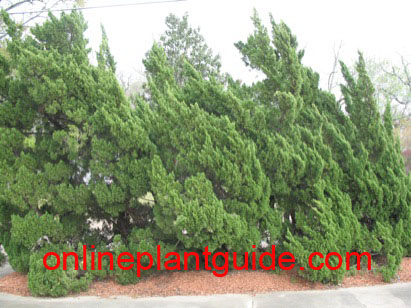 Juniperus conferta
Shore Juniper
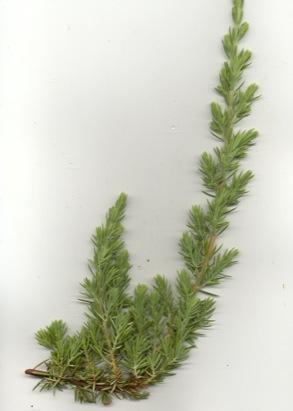 [Speaker Notes: Leaves(needles) are crowed, 1/4"-5/8" long, glaucous green tapering to prickly point, cones globose, bluish-black, dense, bushy, evergreen shrub/groundcover. The plant curls off the ground like ocean waves, hence shore juniper.]
Juniperus davurica
Parson’s Juniper
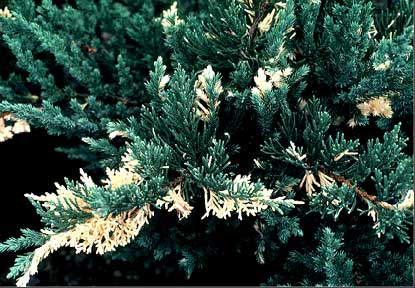 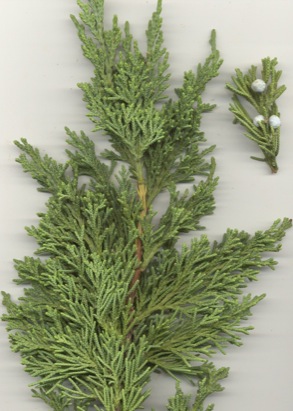 Juniperus horizontalis ‘Wiltonii’
Blue Rug Juniper
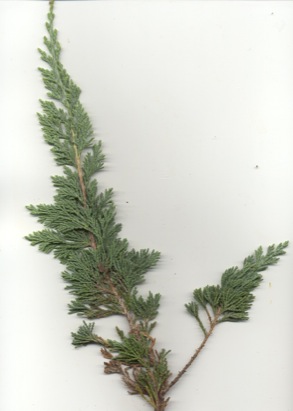 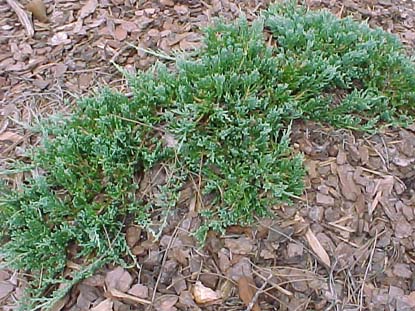 Juniperus virginiana
Eastern Red Cedar
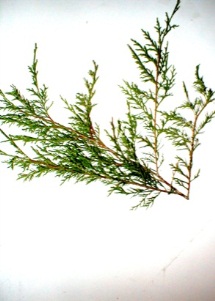 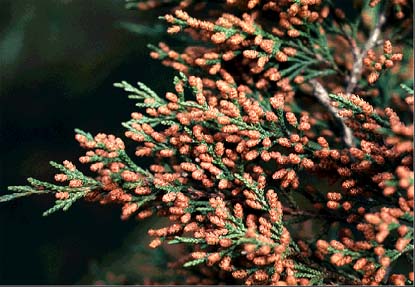 Kalmia latifolia
Mountain Laurel
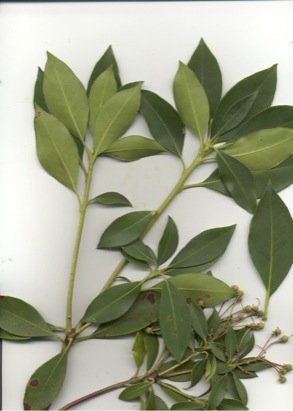 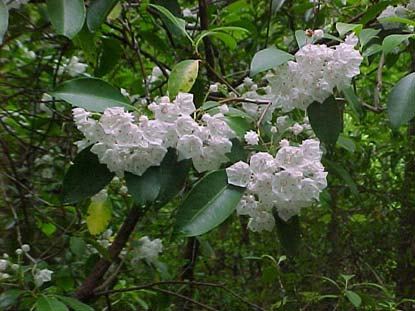 [Speaker Notes: Leaves are alternate, simple, evergreen, appearing irregularly whorled, elliptic to elliptic-lanceolate, 2 to 5" long, 3/4 to 1 1/2" wide, leathery, entire, acute or short acuminate, cuneate, dark green above, yellowish green beneath; petiole 1/4 to 1" long.]
Kerria japonicum
Japanese Kerria
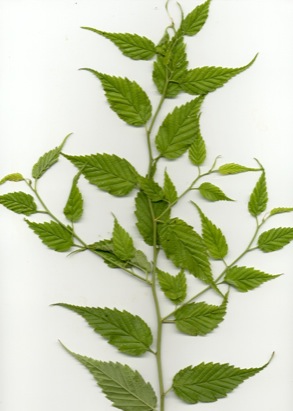 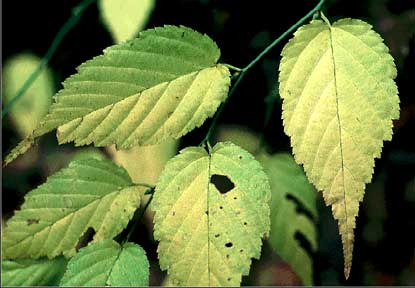 [Speaker Notes: Leaves are alternate, simple, ovate-lanceolate, 1 1/2 to 4" long, about 1/2 as wide, acuminate, cuneate, double serrate, bright green and glabrous above, apler and slightly pubescent below on veins; petioles 1/4 to 1/2" long.]
Koelreuteria paniculata
Golden Rain Tree
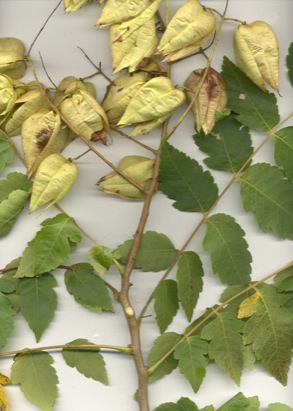 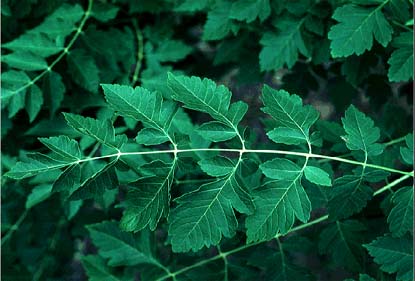 [Speaker Notes: Leaves are alternate, pinnate or bipinnately compound, 6 to 18" long, 7 to 15 leaflets, each leaflet ovate to ovate-oblong, 1 to 4" long, coarsely and irregularly crenate-serrate, at base often incisely lobed, rich green and glabrous above, pubescent on the veins beneath or nearly glabrous.]
Lagerstroemia indica
Crape Myrtle
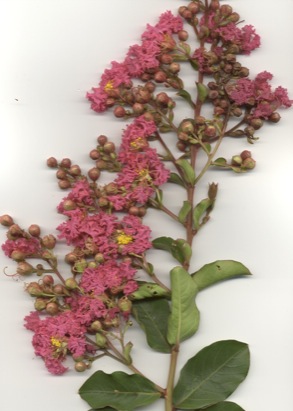 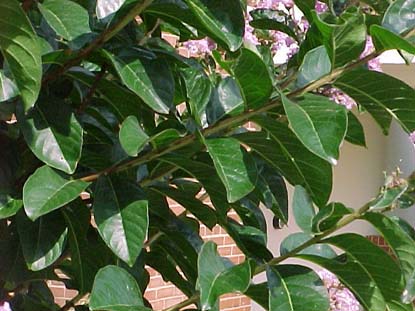 [Speaker Notes: Delicate paper thin petals; beautiful large blooms in white, pink, red, or purple; lustrous green leaves forming a thick canopy of foliage; smooth, exfoliating bark. The leaves are opposite, simple, with entire margins, and vary from 5-20 cm (2-8 in). While all species are woody in nature, they can range in height from over 100 feet to under one foot; most, however, are small to medium, multiple-trunked trees and shrubs. The leaves of temperate species provide autumn color.]
Ligustrum japonicum
Wax Leaf Ligustrum
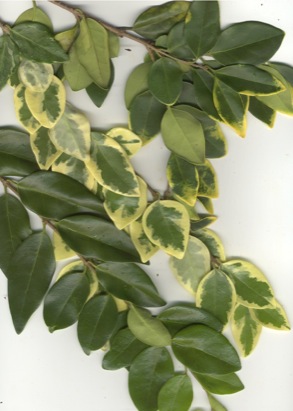 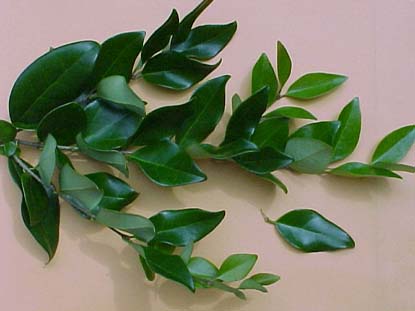 [Speaker Notes: Leaves are opposite, simple, evergreen, entire, lustrous dark green, almost black-green, leathery, glabrous, broad-ovate to ovate-oblong, 1 1/2 to 4" long, 3/4 to 2" wide, obtusely short acuminate or acute to obtusish, usually rounded at base, 4 to 5 pairs of indistinct veins raised below, margin and midrib often reddish; petiole - 1/4" long.]
Ligustrum sinense ‘Variegatum’
Variegated Privet
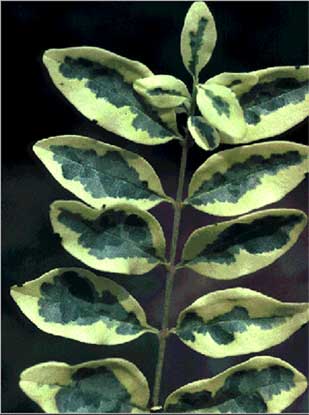 Liquidambar styraciflua
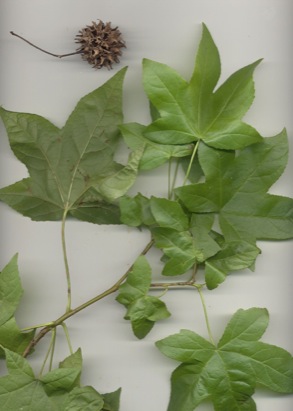 Sweet Gum
[Speaker Notes: "There are five letters in SWEET, and usually five points on each leaf.  You can think of it as the moon and star tree, since the spiky, spherical fruit looks like a little moon among all the stars, or the leaves.
The fruit is also known as the 'gum ball.'
"]
Liriodendron tulipifera
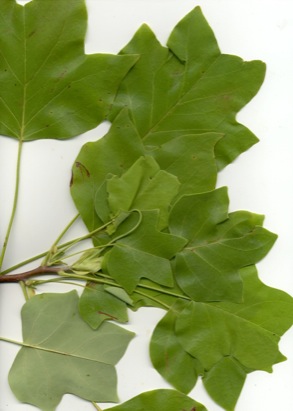 Yellow Poplar (Tulip Tree)
[Speaker Notes: Also called cat tree because the leaf pointed upright looks like a cat's face! The bark is brown, and furrowed. The branchlets are smooth and lustrous, initially reddish, maturing to dark gray, and finally brown.The alternate leaves are simple, pinnately veined, measuring five to six inches long and wide. They have four lobes, and are heart-shaped or truncate or slightly wedge-shaped at base, entire, and the apex cut across at a shallow angle, making the upper part of the leaf look square; midrib and primary veins prominent.]
Liriope muscari
Clump Liriope
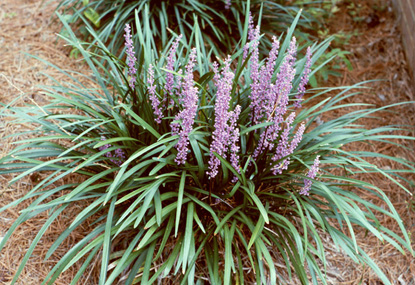 [Speaker Notes: Leaves: Big blue lilyturf has arching, strap like leaves. Flowers: This plant has short stems lined with tiny globe shaped flower blossoms. Flowers begin in June and don't stop until August. The flowers are usually a purple color.]
Lonicera fragrantissima
Winter Honeysuckle
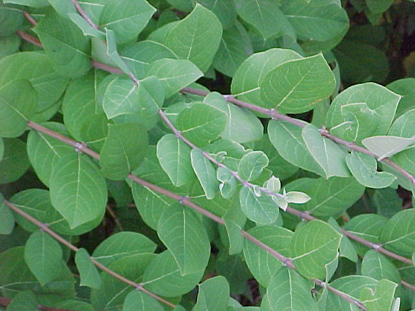 [Speaker Notes: Leaves are opposite, simple, elliptic to broad-ovate, 1 to 3" long, two-thirds to almost as wide, acute, broad cuneate at base, setose-ciliate, dull blue-green to dark green and glabrous above, setose on the midrib; petiole 1/3" long. The stem is slender, glabrous, light, often lustrous brown; pith-white, solid or slightly excavated.]
Lonicera japonica
Japanese Honeysuckle
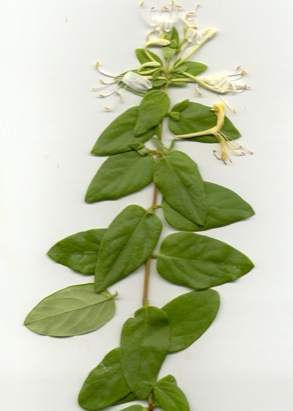 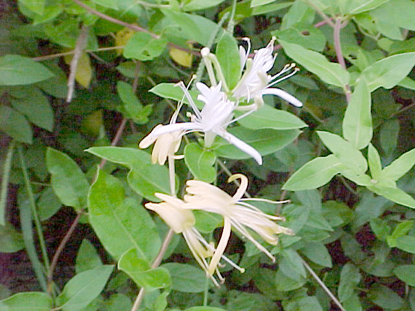 Loropetalum chinense
Loropetalum (Fringe Flower)
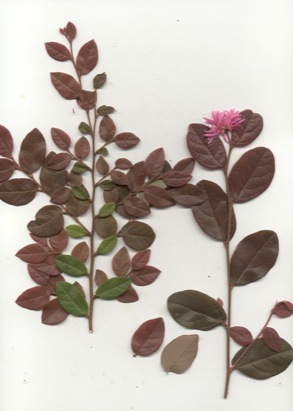 [Speaker Notes: Leaves are alternate, simple, evergreen, ovate-rounded, 1 to 2 1/2" long, 3/4 to 1 1/4" wide, apex pointed, oblique leaf base, finely toothed to essentially entire, dark green and rough above, paler beneath, pubescent; petiole - 1/2" long, pubescent.  The stem is slender, brown, densely pubescent; pith - solid, small and greenish.]
Magnolia grandiflora
Southern Magnolia (Bull Bay)
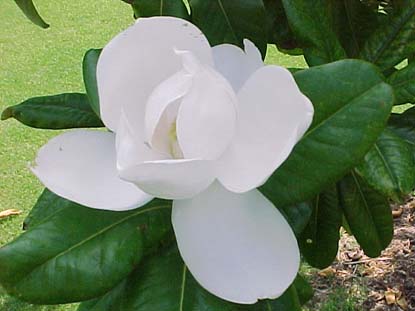 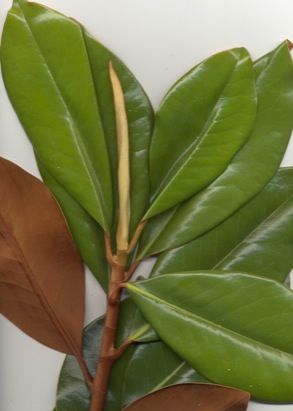 [Speaker Notes: Southern magnolia is a large, broad-leafed evergreen tree that can grow 60-90 ft (18-27 m) in height with a trunk up to 2-3 ft (0.6-0.9 m) in diameter. It's trunk is typically straight and erect with spreading branches that form a dense, broadly pyramidal crown. The evergreen leaves are large 5-8 in (13-20 cm) long, leathery and dark glossy green above with rusty, velveteen undersides. Southern magnolia has large, showy white flowers that are 8-12 inches (20-30 cm) in diameter. These have a pleasant fragrance and appear throughout the spring and summer. Fruits are reddish-brown conelike structures, 2-4 inches (5-10 cm) long, with bright red, kidney shaped seeds that hang from little threads when fully mature in autumn.]
Magnolia stellata
Star Magnolia
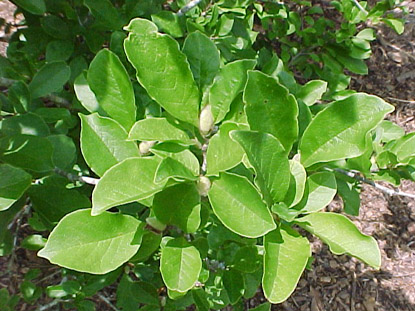 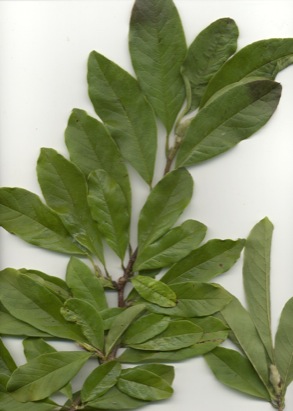 [Speaker Notes: Leaves are alternate, simple, entire, obovate or narrow elliptic to oblong-obovate, 2 to 4" long, half as wide, obtusely pointed or obtusish, gradually tapering at base, glabrous and dark green above, light green and reticulate beneath and glabrous or appressed-pubescent on the nerves; petiole - 1/4 to 1/3" long.  The stem is slender, brown, glabrous, more densely borne than in M. x soulangiana.]
Magnolia virginiana
Sweet Bay Magnolia
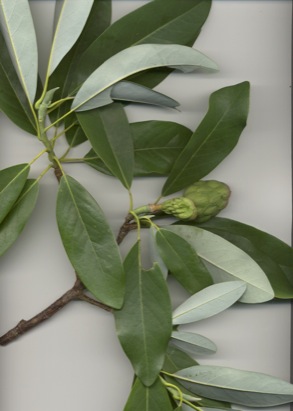 [Speaker Notes: Leaves are alternate, simple, entire, evergreen, semi-evergreen to deciduous, elliptic to oblong-lanceolate, 3 to 5" long, about one-half as wide, acute or obtuse, broad cuneate at base, rarely rounded, dark lustrous green above and glauccous beneath.  Stem is green, slender, glaucous, with prominent diaphragms.]
Magnolia soulangiana
Saucer Magnolia
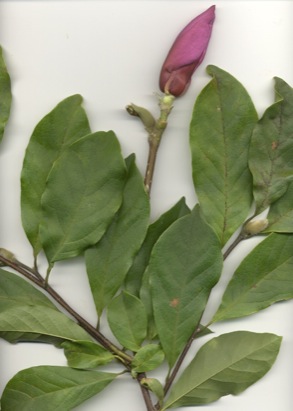 [Speaker Notes: Leaves are alternate, simple, 3 to 6" long, half as wide, obovate to broad-oblong, apex narrow and more or less abruptly short-pointed, base taper-pointed, dark green above, pubescent below.  The Stem is brown, glabrous, with grayish lenticels, fragrant when crushed, with prominent stipular scars.]
Mahonia bealei
Leatherleaf Mahonia
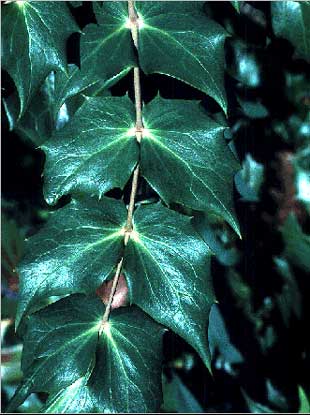 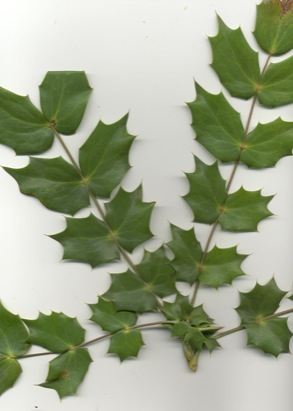 [Speaker Notes: Very invasive with large, pinnately compound leaves. It grows in an upright, open and loose, multi-stemmed clump 4-6 feet (1.2-1.8 m) tall and 3-4 feet (0.9-1.2 m) wide. It can get as large as 10 ft (3 m) tall and 8 feet (2.4 m) wide. The erect stems are stiff and unbranched, and the leaves come out in horizontal tiers. The leaves are about 18 in. (46 cm) long with 9 to 13 stiff, sharply spiny, hollylike leaflets. The leaflets are dull grayish blue-green above and pale yellowish green below, and about 2-4 in (5-10 cm) long and 1-2 in (2.5-5 cm) wide. The terminal leaflet is larger than the lateral leaflets. Flowers: lemon yellow and extremely fragrant, appears in March-April. Fruit is a bluish berry maturing in July-August.]
Malus spp.
Crabapple (apple)
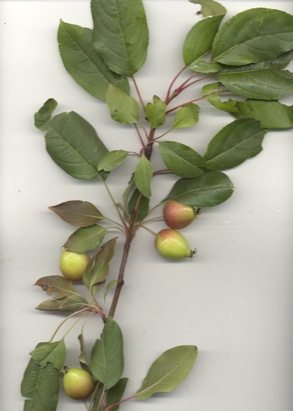 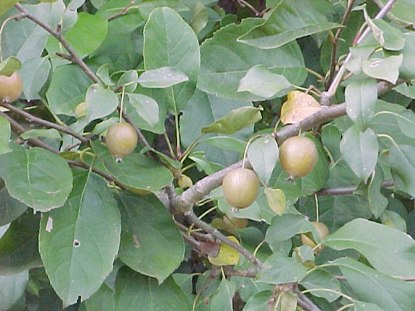 [Speaker Notes: A deciduous tree and shrub, rarely half evergreen; most are between 15 to 25' in height at maturity.  Branches alternate, upright horizontal, or drooping, rately with spinescent branches.  Buds are ovoid, with several imbricate scales, usually reddish brown with hairs protruding from the underside of the bud scales.]
Metasequoia glyptostroboides
Dawn Redwood
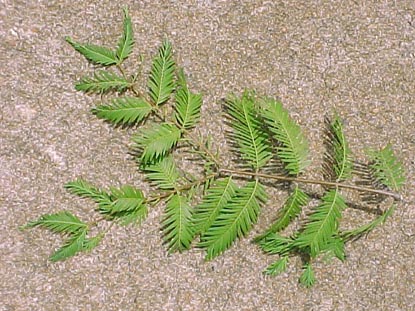 [Speaker Notes: Leaves are opposite in arrangement, deciduous, linear, flattened, straight or slightly curved, pectinately arranged, 1/2" long and 1/16" broad on mature trees; upper surface is bright green with a narrowly grooved midvein, lower surface bearing obscure lines of stomata, lighter green or slightly glauccous, the midrib slightly raised.]
Miscanthus sinensis
Maiden Grass
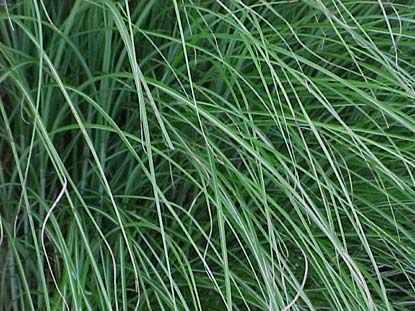 [Speaker Notes: Leaves are narrow blades that are 1/4" across and are green with a white midrib stripe down the center.  Blooms are silky tassels of coppery-red flowers in mid-autumn.  Winter the leaves turn warm golden yellow and flowers turn cool silvery white.]
Myrica cerifera
Wax Myrtle
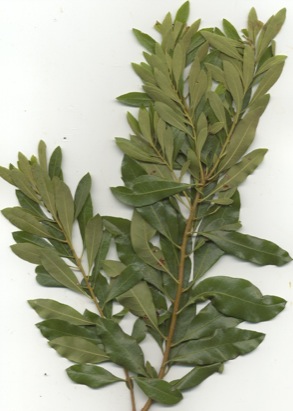 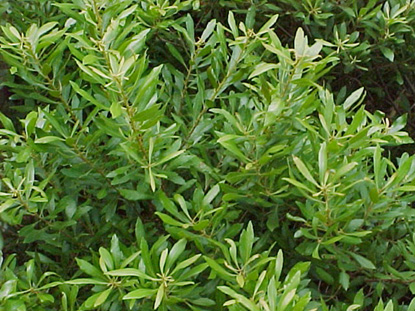 [Speaker Notes: Leaves are alternate, simple, entire; serrate, oblong; oblanceolate; spatulate, pinnate, evergreen; fragrant, 2 to 4 inches, green, no fall color change Waxmyrtle is also known as Southern bayberry or candleberry because early American colonists used the fruit's pale blue, waxy covering to make fragrant bayberry candles. This custom is still carried out today by crafts people here and in other countries. The tree's distinctive, fragrant scent comes from volatile oils contained in tiny glands on the leaves.]
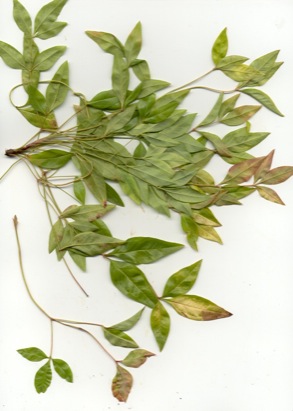 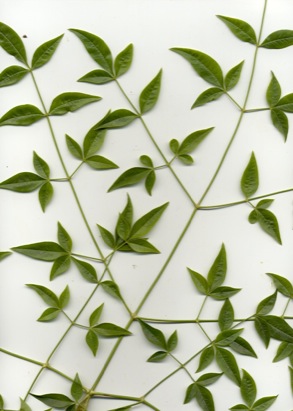 Nandina domestica
Heavenly Bamboo (Nandina)
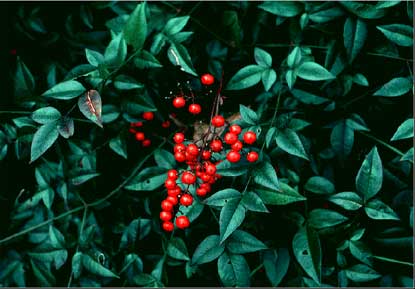 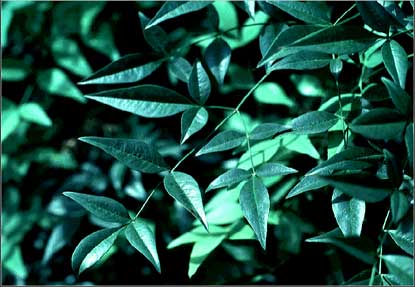 [Speaker Notes: Leaves are evergreen (sometimes deciduous in colder areas), 50–100 cm long, bi- to tri-pinnately compound, with the individual leaflets 4–11 cm long and 1.5–3 cm broad. The young leaves in spring are brightly coloured pink to red before turning green; old leaves turn red or purple again before falling. The flowers are white, borne in early summer in conical clusters held well above the foliage. The fruit is a bright red berry 5–10 mm in  diameter, ripening in late autumn and often persisting through the winter.]
Nerium oleander
Oleander
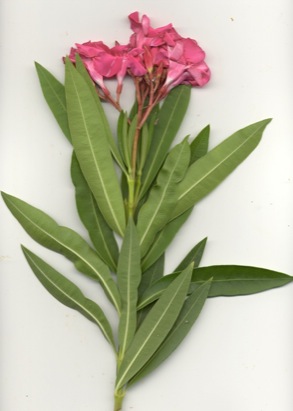 [Speaker Notes: Leaves are opposite or in whorls of 2 to 4, evergreen, simple, linear-lanceolate, 3 to 5" long, 1/2 to 3/4" wide, apex acute, entire, leathery, dark green, with thick midrib and short petiole.  Stem is stout, green, glabrous, and shining.]
Ophiopogon japonicus
Mondograss
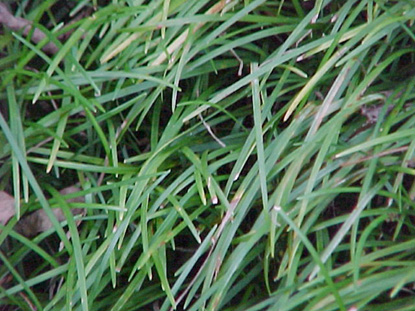 [Speaker Notes: Mondo grass resembles liriope; a grass-like plant growing to about 6"-8" high. Its leaves are 1/8" wide, and about 8"-12" long. Plant height is approximately 10 inches and the plant spreads like a carpet.]
Osmanthus fragrans
Fragrant Tea Olive (Sweet Olive)
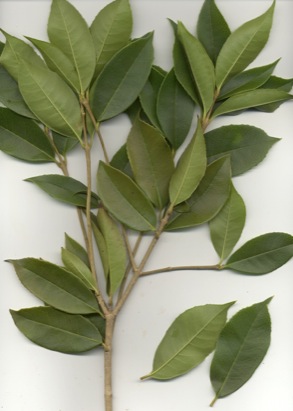 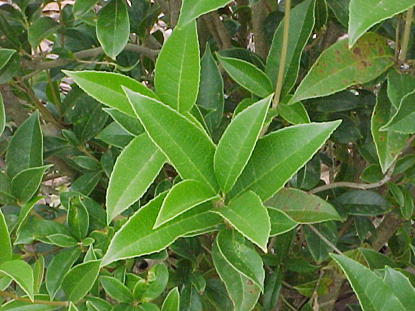 [Speaker Notes: The evergreen leaves are leathery, dark green and glossy above, lighter green and downy on underside. It has the most fragrant flowers of the Osmanthus group. A cut branch with tiny white flowers will fill a room with sweet perfume. The opposite leaves are a dark, shiny green and the edges may be finely toothed or smooth with both types present on the same individual.]
Oxydendrum arboreum
Sourwood (Sorrel Tree)
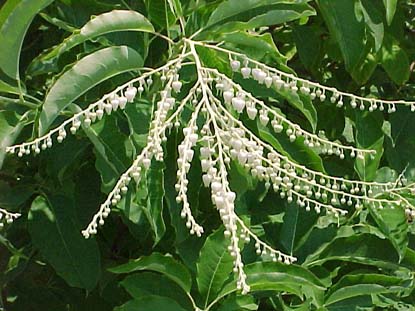 Pachysandra terminalis
Japanese Pachysandra
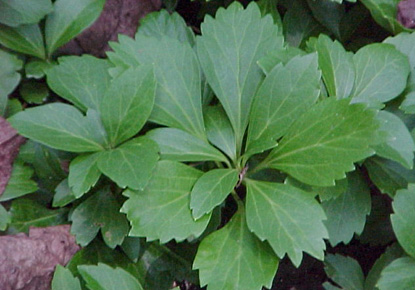 [Speaker Notes: Medium-sized, herbaceous perennial, evergreen groundcover. Foliage: 2 to 4 inch, oval-shaped, shiny medium green leaves.]
Parthenocissus quinquefolia
Virginia Creeper (Woodbine)
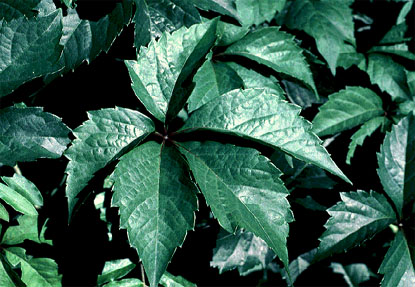 Pennisetum setaceum
Fountain Grass
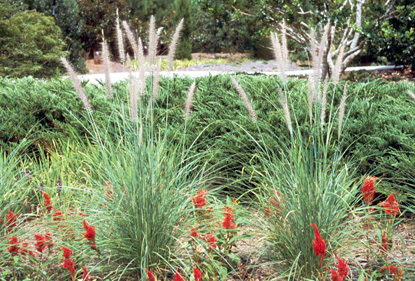 Photinia x fraseri
Fraser Photinia (Red Tip)
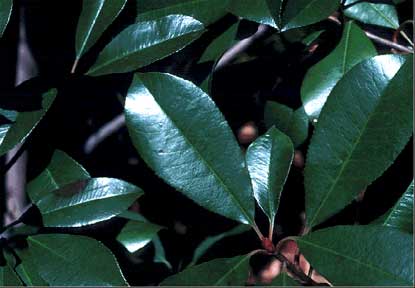 Pieris japonica
Japanese Pieris
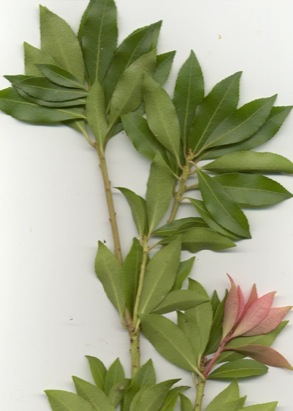 [Speaker Notes: Leaves are alternate, simple, obovate-oblong,crenate-serrate, dark green, new growth is bronze-purple in color. Flowers are white and weakly fragrant, urn-shaped, 1/5 in. long, borne in 3-6 inch long, on pendulous panicles. A broadleaf evergreen shrub. Excellent large specimen or planted in mass.]
Pinus virginiana
Virginia Pine (Scrub Pine)
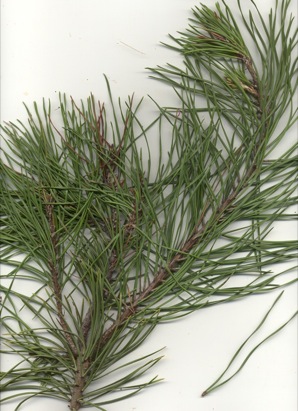 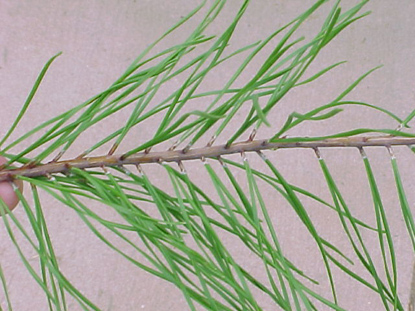 Pinus strobus
Eastern White Pine
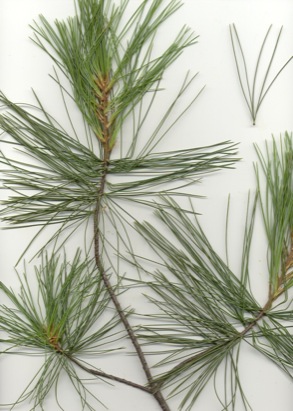 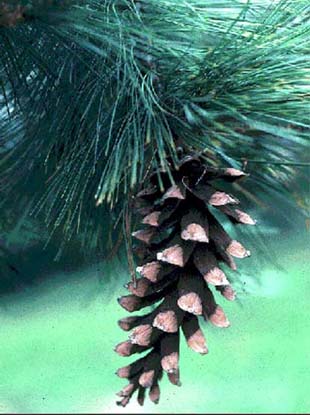 [Speaker Notes: Leaves(needles) in 5's, slender, bluish, 3 to 5 inches long, habit of growth is a symmetrical pyrimid, with a "soft" look, 6 to 8 inch long cylindrical cones. Fast growing landscape tree.]
Pinus taeda
Loblolly Pine
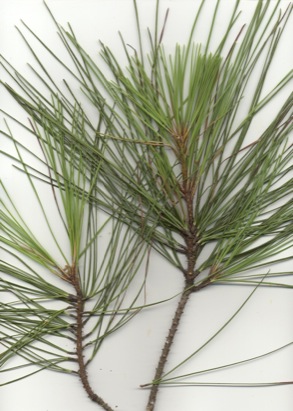 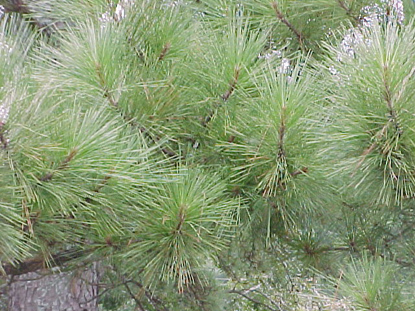 [Speaker Notes: Leaves(needles) in 3's, occasionally 2, 6 to 9 inches long, yellowish-green, finely-toothed. Loosely pyrimidal shape losing its lower limbs with age. Ovid-cylindric cones are 3 to 6 inches long. Fast-growing tree.]
Pinus thunbergiana
Japanese Black Pine
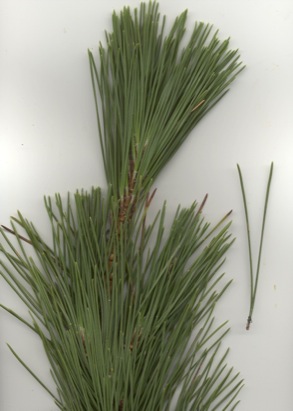 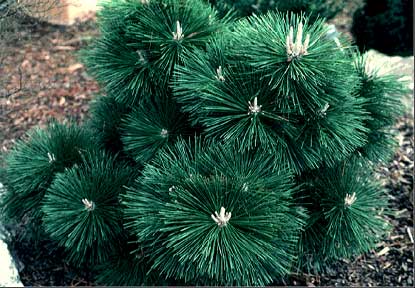 [Speaker Notes: Two, persisting 3 to 5 years, densely crowded, twisted, more or less spreading, 2 1/2 to 4 1/2" long, 1/12" wide, apex stiff, fine pointed, rigid, margins finely toothed, with stomatic lines on each surface; very lustrous dark green; leaf sheaths 1/2" long, ending in two long, thread-like segments, persistent.  Stem light borwn, glabrous, ridged with the scale leaves persisting during the first year; in the second and third year blackish gray.]
Pittosporum tobira
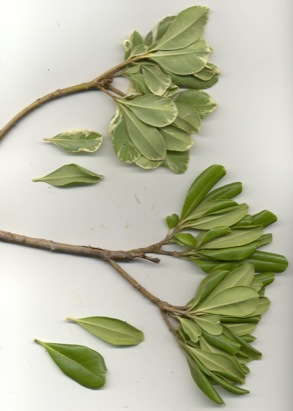 Japanese Pittosporum
[Speaker Notes: Leaves are alternate, simple, evergreen, obovate, 1 1/2 to 4" long, 3/4 to 1 1/2" wide, blunt or rounded at apex, tapering to a short petiole, glabrous, entire, leathery, lustrous dark green.]
Platanus occidentalis
Sycamore (American Planetree)
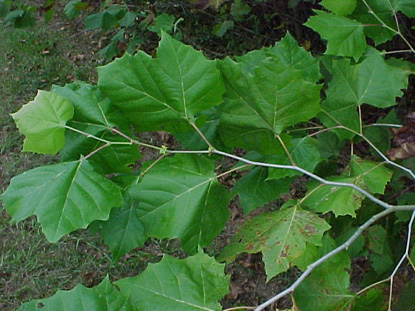 [Speaker Notes: Leaves are alternate, simple, 4 to 9" wide, often broader than long, 3 or sometimes 5-lobed with shallow sinuses and broad-triagular lobes, truncate or cordate, rarely enrtie, floccose-tomentulose when young, at maturity pubescent only along veins beneath, medium to dark green; petiole 3 to 5" long , stipules 1 to 1 1/2" long, entire or toothed.  Stem is rather stout, round, smooth or pubescent, shiny yellow-orange-brown, generally zigzag.]
Podocarpus macrophyllus
Podocarpus (Southern Yew)
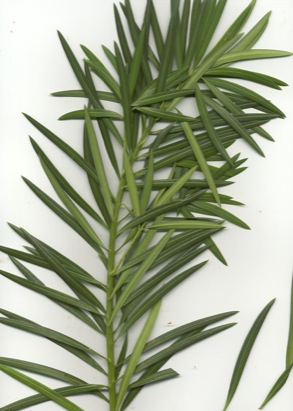 [Speaker Notes: Leaves are arranged spirally on stem, evergreen needle like, 1/2 to 2 3/4" long, 1/4 to 3/8" wide, sharply acute, leathery, lustrous waxy dark green above with two side glaucous stomatiferous bands beneath, glabrous; needles give a bottlebrush-like effect.  Stems are stout, green, grooved, and glabrous.]
Prunus caroliniana
Carolina Cherry Laurel
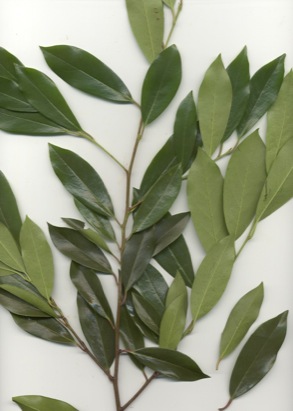 Prunus laurocerasus
English Laurel (Cherry Laurel)
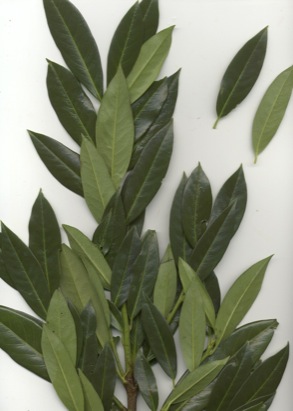 Prunus serrulata
Japanese Flowering Cherry
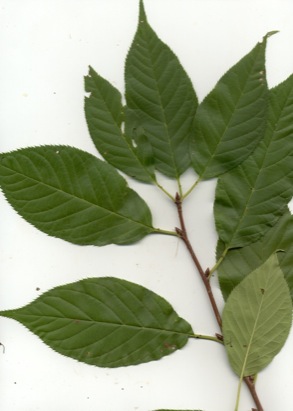 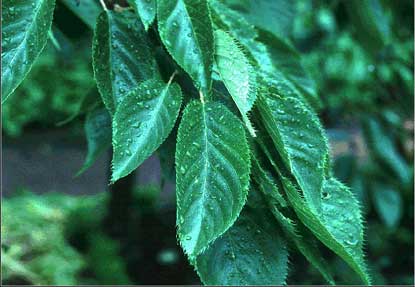 Pyracantha coccinea
Scarlet Firethorn
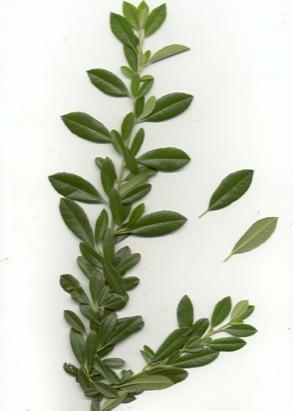 Pyrus calleryana ‘Bradford’
Bradford Pear
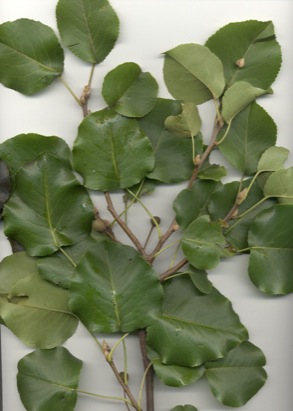 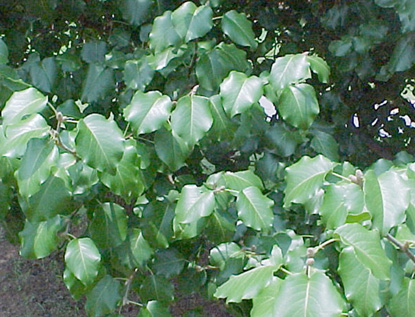 [Speaker Notes: Leaves are alternate, simple, 2 to 3 inches (5.1-7.6 cm) long, petiolate and shiny with wavy, slightly-toothed margins. The overall shape of the tree is often described as a tear-drop that often spreads out with age. Flowering occurs early in the spring (April to May) before the leaves emerge.]
Quercus alba
White Oak
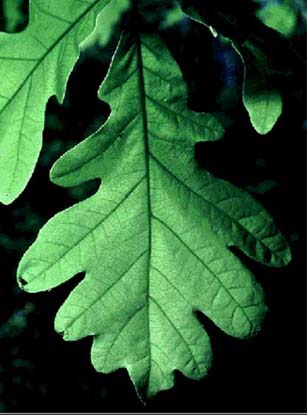 Quercus falcata
Southern Red Oak
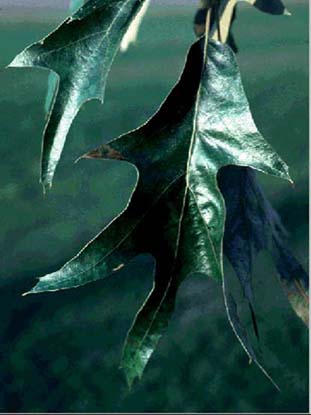 Quercus nigra
Water Oak
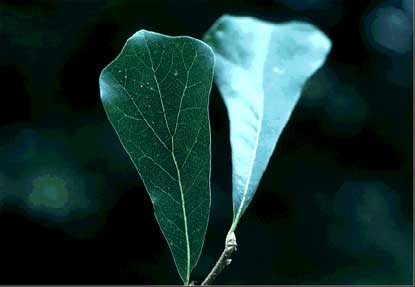 Quercus palustris
Pin Oak
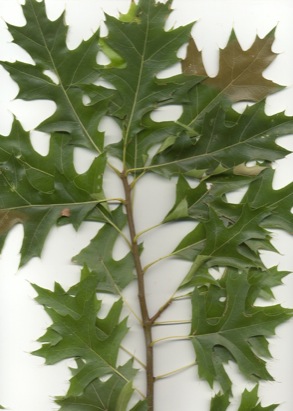 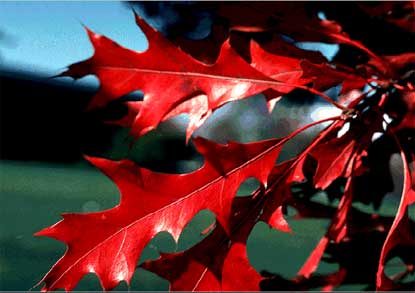 [Speaker Notes: Leaves are alternate, simple, 3 to 6 inches long, 5-7 lobed, dark green, elliptic-oblong. Leaves changing to red, russet or bronze color in the fall. Pyramidal with a central leader.  Fruit is a light brown, 1/2 inch long and wide nut. A fast-growing oak that is probably the most widely used native oak for landscaping.]
Quercus phellos
Willow Oak
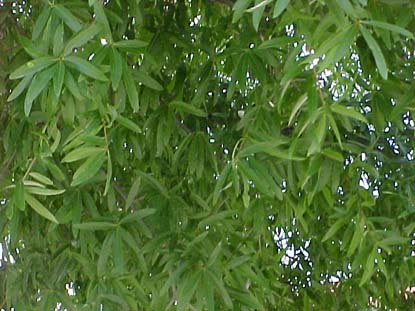 Quercus virginiana
Live Oak (GA State Tree)
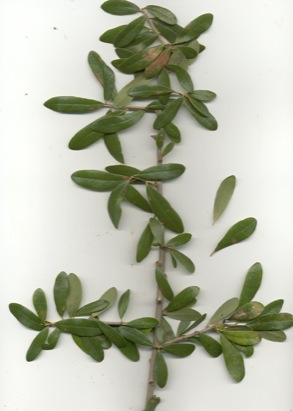 [Speaker Notes: Leaves are alternate simple, elliptic-ovate, 2-3 in. long, leathery, dark green above, gray green beneath, woolly pubescent having a prominent yellowish-brown midrib. Massive, picturesque, spreading evergreen, magnificent horizontal and arching branches. Slow-growing. Cold tender in northern areas of Georgia.]
Raphiolepis umbellata
Indian Hawthorn
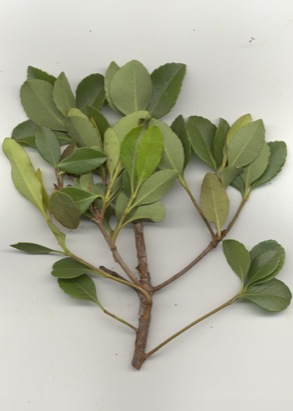 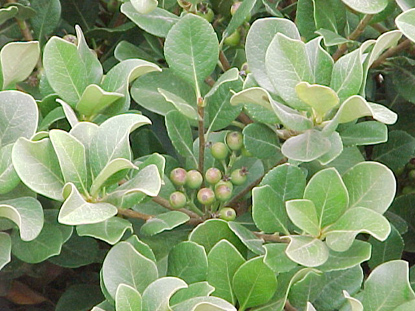 [Speaker Notes: Leaves are alternate, simple, ovate to broad-ovate, 1 - 1 1/2 inches long, serrated margins, dark green above and extremely leathery, in winter turning a slight purplish tinge. A dense rounded evergreen shrub. White flowers in April with purplish-black to bluish-black berries.]
Rhododendron calendulaceum
Deciduous Azalea
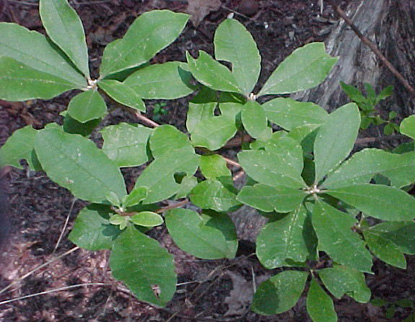 Rhododendron catawbiense
Hybrid Rhododendron
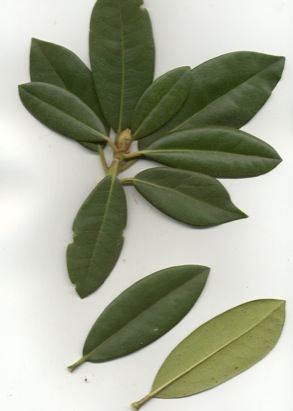 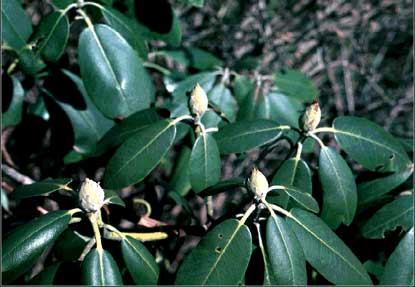 Rhododendron indica
Southern Indian Azalea
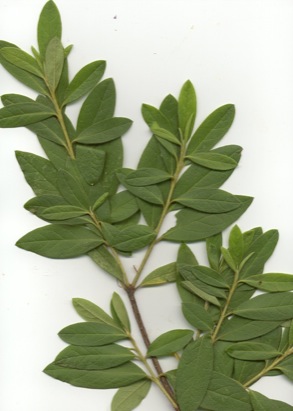 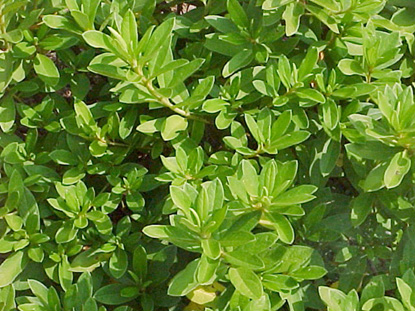 [Speaker Notes: "Azaleas are handsome shrubs with large clusters of pink, red, orange, yellow, purple, or white flowers. 
Deciduous leaves."]
Rhododendron obiusum
Kurume Azalea
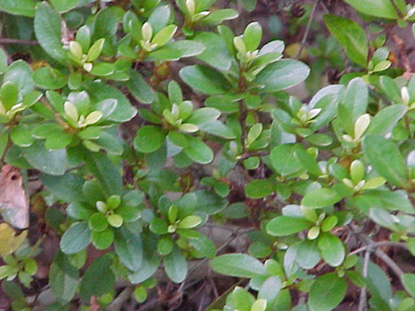 Rhus typhina
Staghorn Sumac
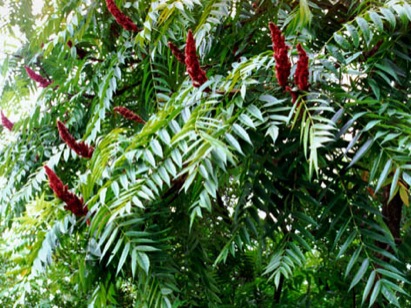 Rosa banksiae
Lady Banks Rose
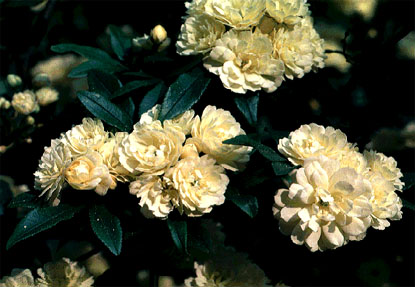 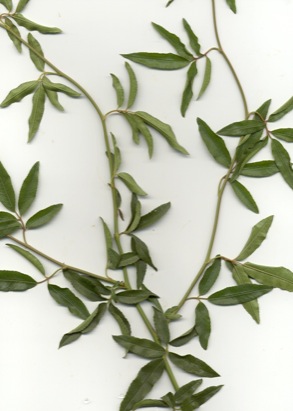 Rosa hybrida
Hybrid Tea Rose
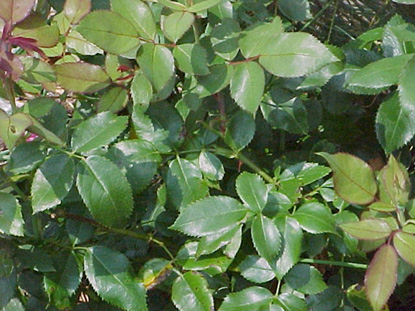 [Speaker Notes: Roses have thorns. Odd pinnate compound leaves have serrated edges.]
Rosa laevigata
Cherokee Rose (State Flower)
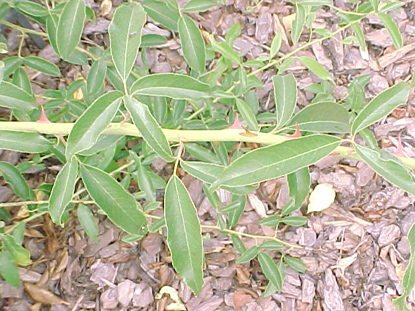 Salix babylonica
Weeping Willow
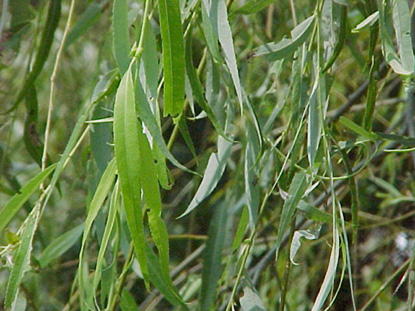 [Speaker Notes: Leaves are alternate, simple, lanceolate to linear-lanceolate, 3-6 inches long, serrulate, light green above and grayish-green beneath. A graceful refined tree with a rounded crown of weeping branches.]
Spiraea x bumalda
Anthony Waterer’ Spirea
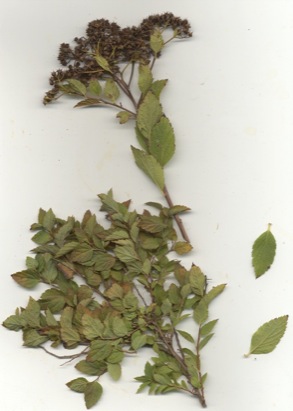 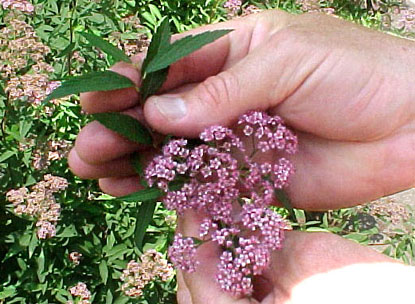 [Speaker Notes: Leaves are alternate, simple, sharply toothed,1-3 inches long, ovate- lanceolate, pointed apex Leaves are pinkish-red-purple when young, then turning dark green. The flowers are white to deep pink, flat-topped on new growth. A fast-growing plant good as a filler or low massing.]
Spiraea x vanhouttei
Vanhoutte Spirea (Bridalwreath)
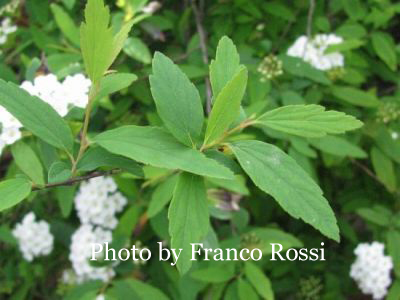 Taxodium distichum
Bald Cypress
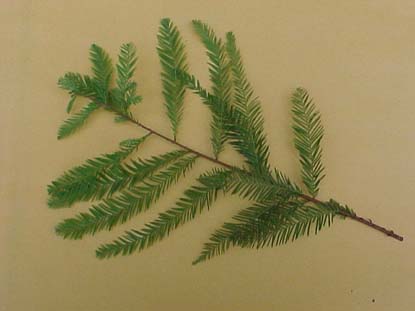 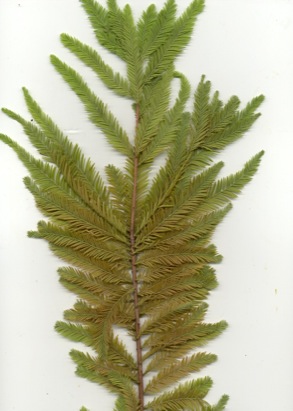 Ternstroemia japonica
Cleyera
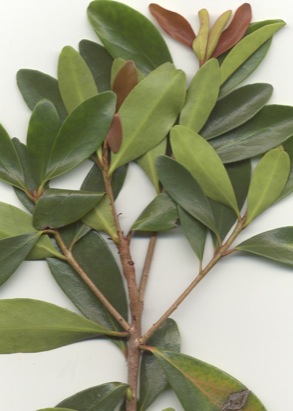 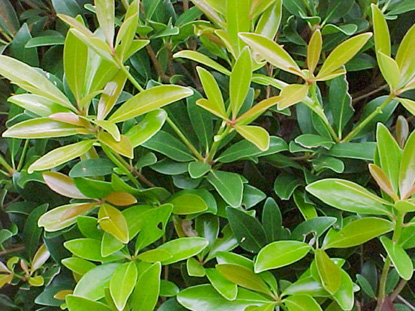 Thuja orientalis
Oriental Arborvitae
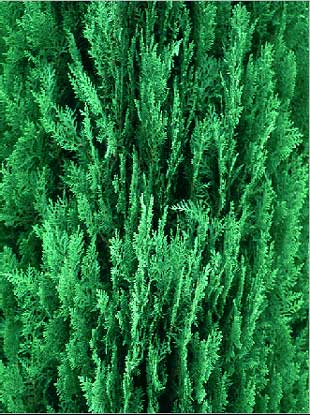 Trachelospermum asiaticum
Asiatic Jasmine
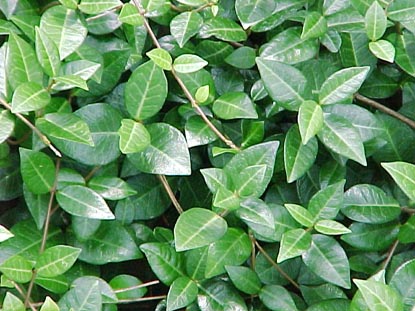 Trachelospermum jasminoides
Confederate Jasmine
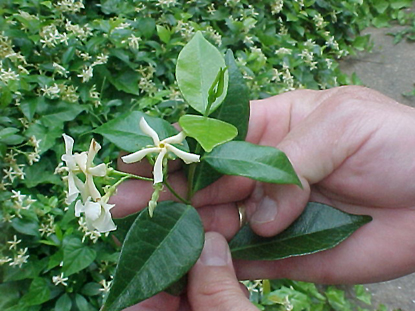 Trachycarpus fortunei
Windmill Palm
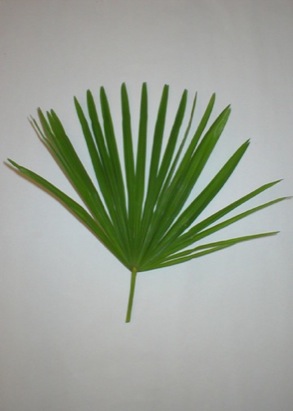 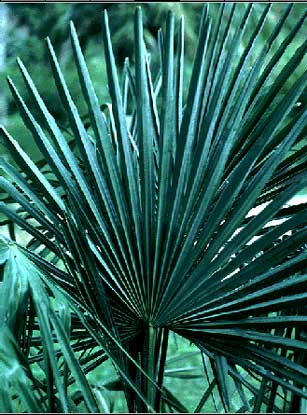 Tsuga canadensis
Canadian Hemlock
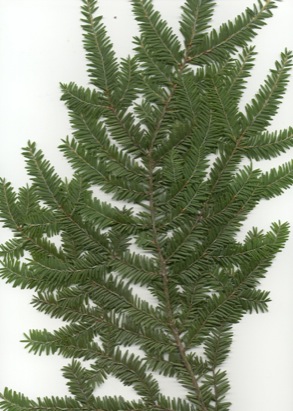 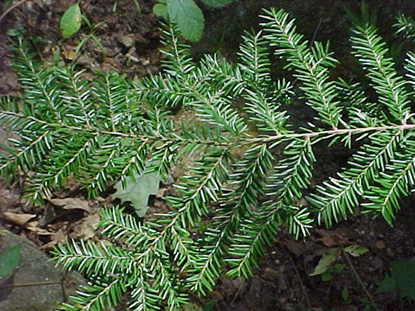 Ulmus parvifolia
Chinese Elm (Lacebark Elm)
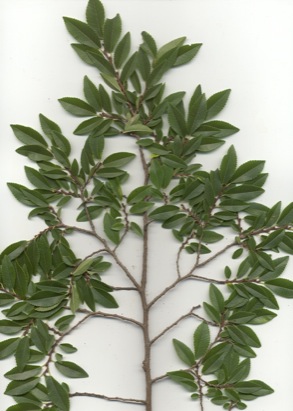 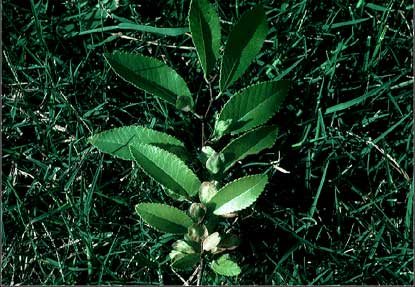 Viburnum opulus
Cranberrybush Vibernum
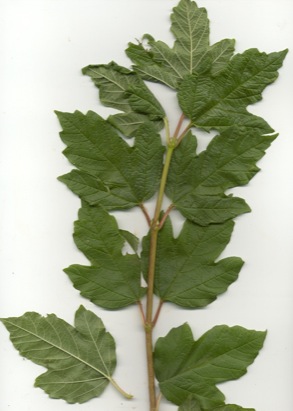 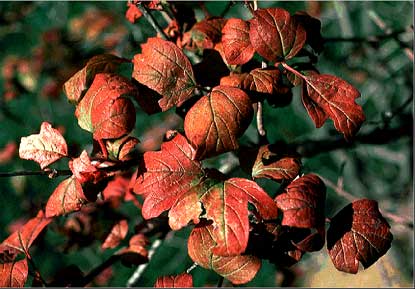 Viburnum plicatum var. tomentosum
Doublefile Viburnum (Snowball)
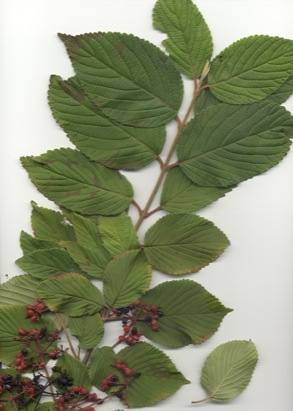 [Speaker Notes: Leaves are opposite, simple, oblong-ovate, 2-4 inches long that are dark green and glabrous above with 8-12 pairs of nearly straight veins. Grows 8 - 10 feet high. White flowers are borne in flat-top cymes along horizontal stems. One of the most attractive and elegant flowering shrubs for the landscape. Fruit is 1/3 inch long bright red drupe that later changes to black.]
Viburnum x pragense
Pragense Viburnum
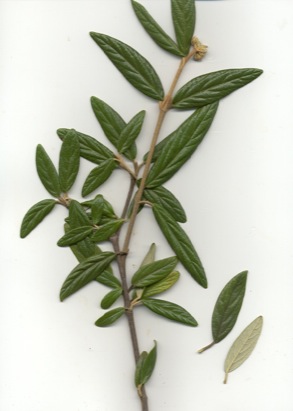 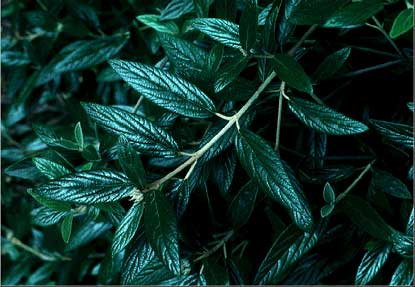 Vinca minor
Periwinkle
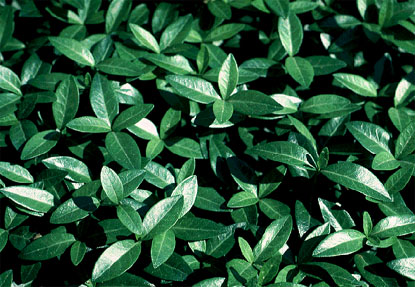 [Speaker Notes: Leaves are opposite, simple, entire, 1/2 to 1 1/2 inches long, wide, elliptic and evergreen. Low growing, prostrate, matforming, fast-growing groundcover. Flowers are perfect, lilac-blue, 1" in diameter. Grows well in semi-sunny to shady locations. An excellent groundcover in spite of numerous disease/insect problems.]
Vitex angus-castus
Vitex (Chaste Tree)
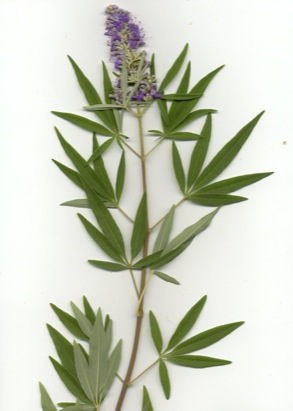 Weigela florida
Weigela
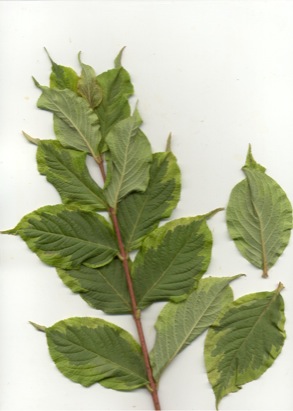 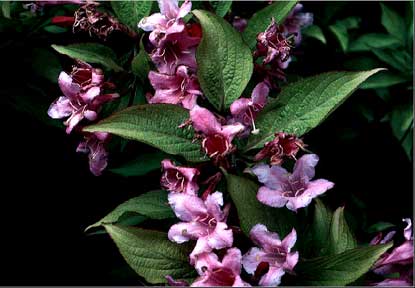 Wisteria sinensis
Wisteria
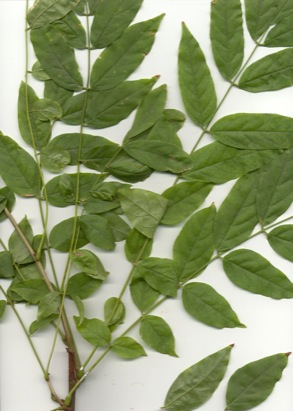 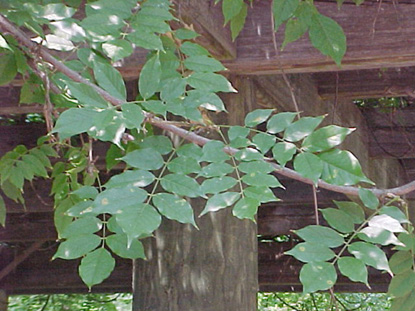 Yucca filamentosa
Adam’s Needle Yucca
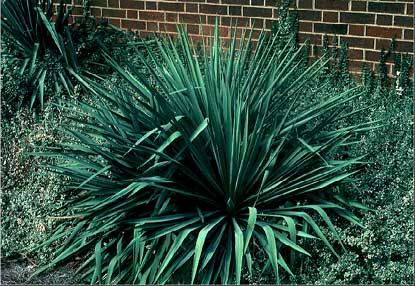 [Speaker Notes: Leaves are sword-like, 1 to 1 1/2  feet long, abruptly narrowed at the apex; curly, thread-like filaments on leaf edges. Low evergreen shrub with 3 to 6 foot high, erect, yellowish-white, conical flowers. A very hardy species. Used in mass.]
Zelkova serrata
Japanese Zelkova
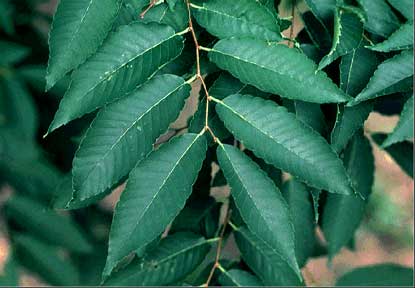 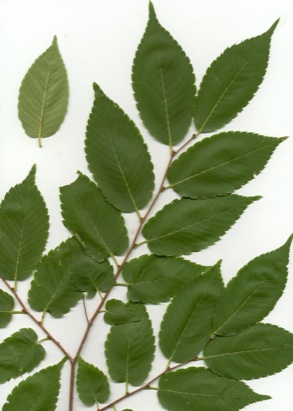 [Speaker Notes: Alternate, simple, ovate leaves 1 1/2 to 2" long. Sharply serrated with acuminate teeth and 8 to 14 pairs of veins. Dark green 3/4 to 2" wide leaves. Bark is smooth-gray. Vase-shaped tree.]
Annuals and Perennials
Achillea spp.
Yarrow
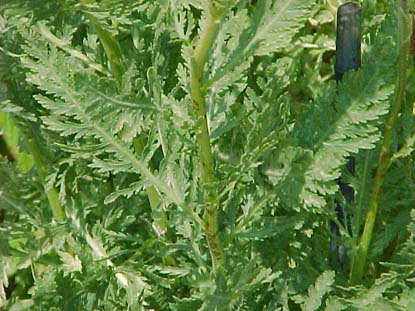 Agapanthus africanus
Lily of the Nile
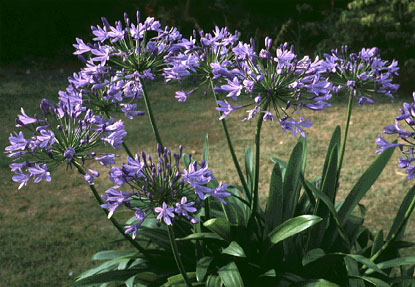 Ageratum houstonianum
Ageratum
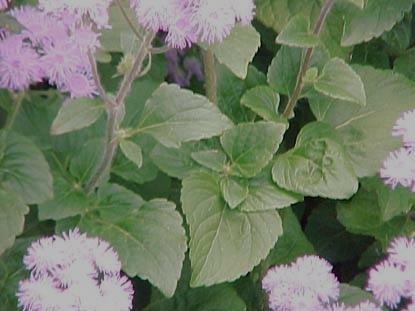 Antirrhinum majus
Snapdragon
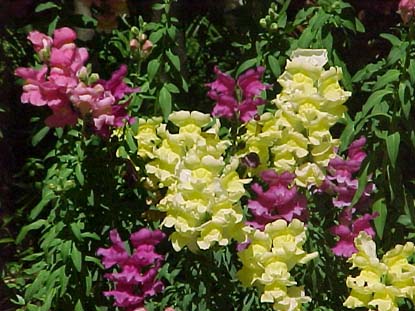 [Speaker Notes: The blooms are the "dragons" and pinching the sides of the bloom helps them "snap" open and close.]
Aquilegia hybrida
Columbine
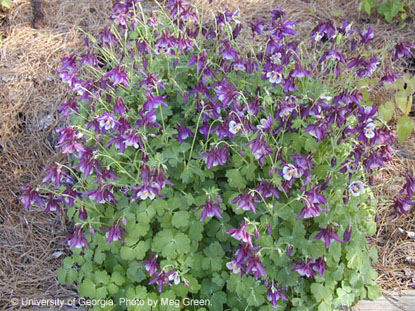 Artemisia ludoviciana
Silver King’ Wormwood
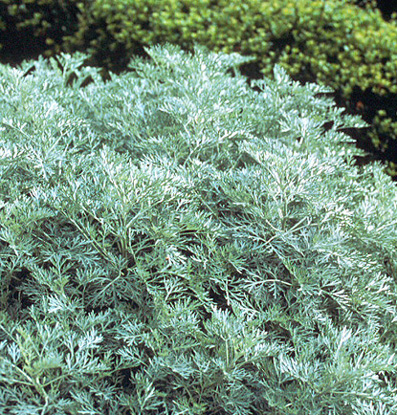 Asclepias tuberosa
Butterfly Weed (Milkweed)
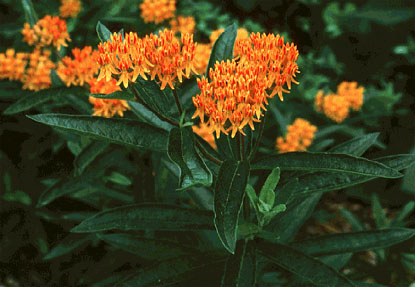 Asparagus sprengeri
Asparagus Fern
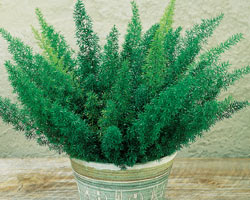 [Speaker Notes: Arching 18 to 24-inch stems are covered with bright green, inch-long flat needles.]
Astilbe arendsii
Astilbe
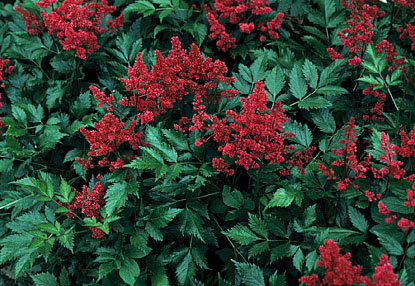 [Speaker Notes: Foliage color varies from dark green to reddish green. Flowers are produced on erect or arching stems. Flower colors include white, pink, red, and lavender. Astilbe varieties range in height from 6 to 8 inches up to 3 to 4 feet.]
Begonia semperflorens
Begonia
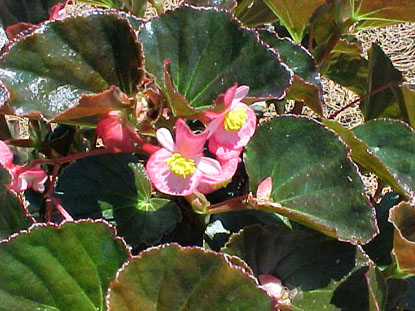 [Speaker Notes: Leaves are waxy, shiny, and thick with serrated edges.]
Caladium spp.
Caladium
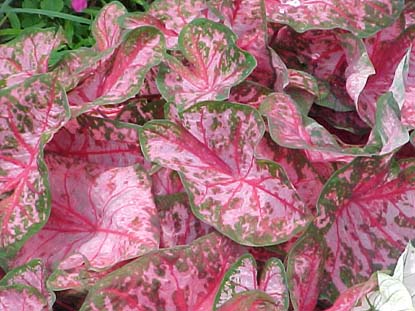 Canna x generales
Canna Lily
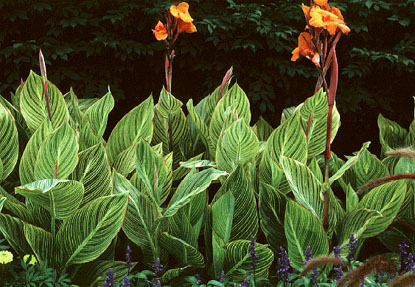 [Speaker Notes: Flowers are composed of three sepals and three petals. They are small and hidden. The broad, flat, alternate leaves, grow out of a stem in a long narrow roll and then unfurl.]
Catharanthus rosea
Periwinkle (vinca)
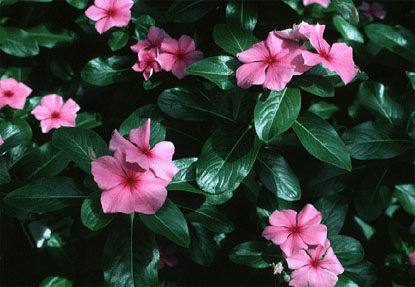 [Speaker Notes: The leaves are oval to oblong, 2.5 – 9 cm long and 1 – 3.5 cm broad, glossy green, hairless, with a pale midrib and a short petiole 1 – 1.8 cm long; leaves are arranged in opposite pairs. The flowers are white to dark pink with a dark red center, a basal tube 2.5 - 3 cm long and a corolla 2–5 cm in diameter with five petal-like lobes.]
Celosia spp.
Celosia
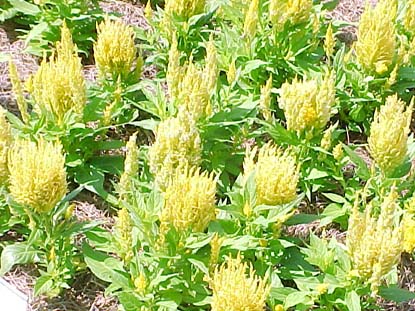 Ceratostigma plumbaginoides
Plumbago
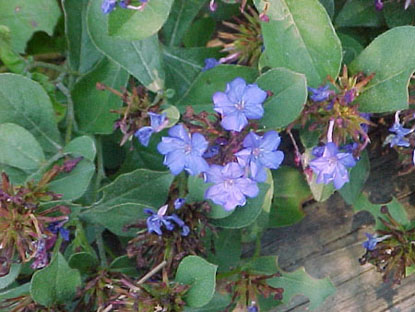 Chrysanthemum maximum
Shasta Daisy
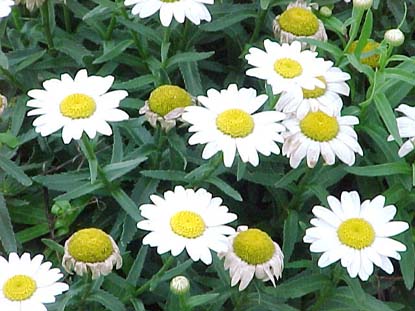 Coleus x hybridus
Coleus
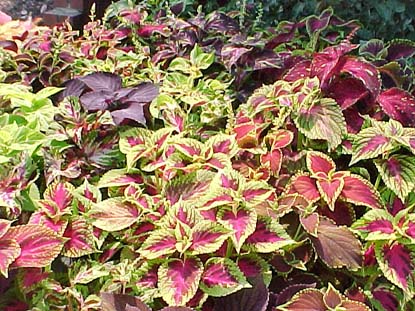 [Speaker Notes: Annual plant offering colorful foliage that can be grown in shady locations. Coleus is a member of the mint family having opposite leaves and square stems.]
Coreopsis verticillata
Threadleaf Coreopsis
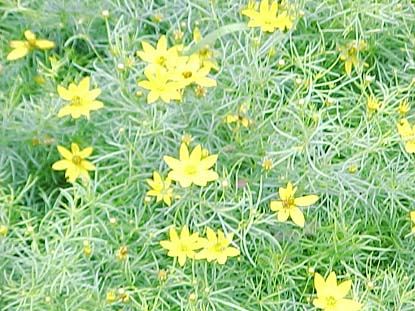 Delosperma cooperi
Hardy Ice Plant
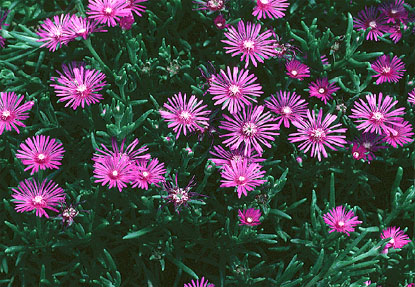 Dianthus spp.
Dianthus
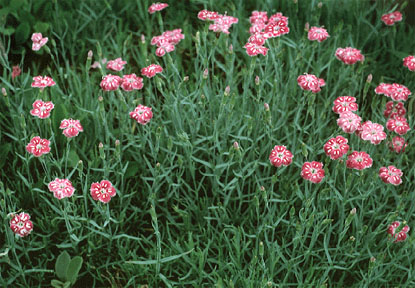 [Speaker Notes: Stems are branched, 3-6" long, linear, powdery grey with white, pink or peach colored 'carnation' type flowers.]
Dicentra spectabilis
Bleeding Heart
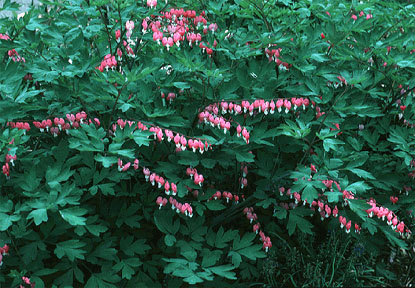 Digitalis purpurea
Foxglove
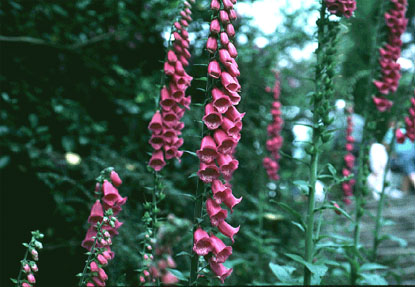 [Speaker Notes: The leaves are spirally arranged, simple, 10-35 cm long and 5-12 cm broad, grey-green, downy, and with a finely toothed margin; they form a tight rosette at ground level in the first year.]
Dryopteris erythrosora
Japanese Autumn Fern
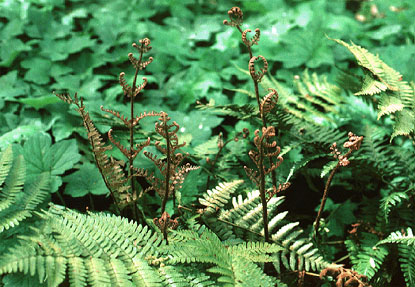 Echinacea purpurea
Purple Coneflower
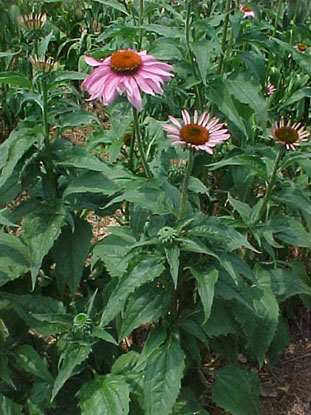 [Speaker Notes: They have large, showy heads of composite flowers. The leaves are normally hairy with a rough texture, The basal leaves and the lower stem leaves have petioles, and as the leaves progress up the stem the petioles often decrease in length. The leaf blades in different species may have one, three or five nerves. Some species have linear to lanceolate shaped leaves, and others have elliptic to ovate shaped leaves. Often the leaves decrease in size as they progress up the stems. Leaf bases gradually increase in width away from the petioles or the bases are rounded to heart shaped. Most species have leaf margins that are entire, but sometimes they are dentate or serrate. The flowers are collected together into single, rounded Heads that terminate long peduncles.]
Gaillardia aristata
Blanket Flower (Fiesta Daisy)
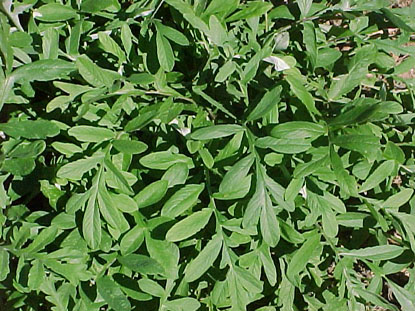 Gomphrena globosa
Globe Amaranth
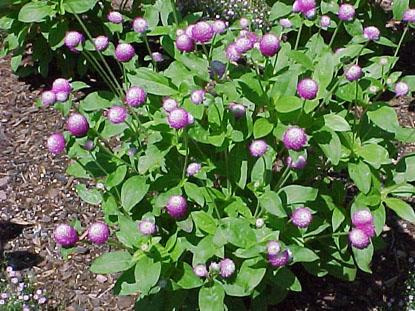 Helianthus angustifolius
Swamp Sunflower
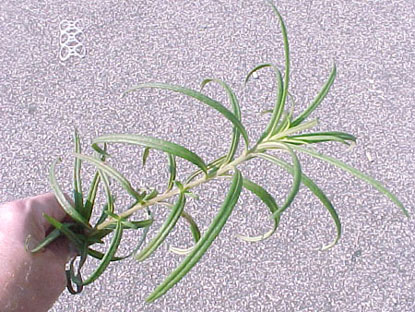 Helleborus orientalis
Lenten Rose
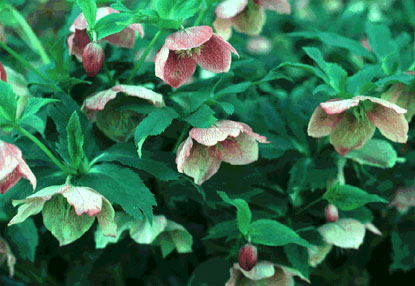 [Speaker Notes: Lenten rose is a clump-forming, late winter-blooming perennial which typically grows 1-1.5' tall. Features large, cup-shaped, rose-like, usually nodding flowers (3-4" diameter) with center crowns of conspicuously contrasting yellow stamens. Flowers usually appear in clusters of 1-4 on thick stems rising above the foliage. Flower color is extremely variable, ranging from white to pink to light rose-purple, frequently with interior spotting. Palmate, serrate, leathery, 8-16" wide, glossy, basal, dark green leaves (7-9 leaflets) are evergreen in warm climates but deciduous in extremely cold winters.]
Hemerocallis spp.
Daylily
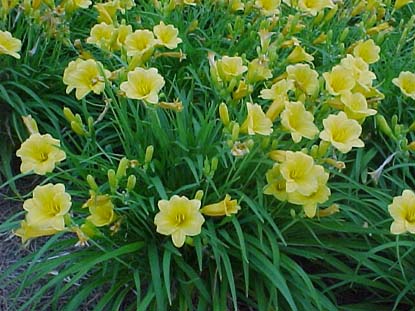 [Speaker Notes: Flower consists of three petals and three sepals, collectively called tepals, each with a midrib in the same or a contrasting color. The centermost section of the flower, called the throat, has usually a different and contrasting color. There are six (sometimes seven) stamens, each with a two-lobed anther. Leaves:  Arching, strap-shaped, dark green, 30-48 in. long]
Heuchera sanguinea
Coral Bells
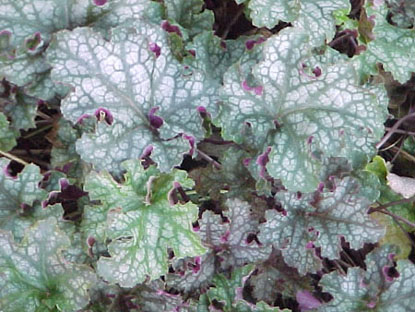 Hosta spp.
Hosta
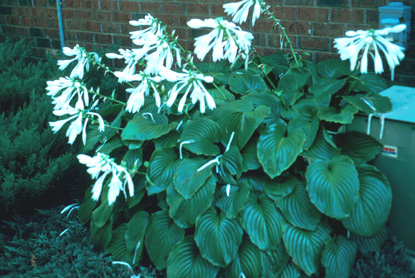 [Speaker Notes: Broad lanceolate or ovate leaves varying widely in size by species from 1–15 in (3–40 cm) long and 0.75–12 in (2–30cm) broad. They are know for a glaucous waxy leaf coating that gives a blue appearance to the leaf.]
Iberis sempervirens
Candytuft
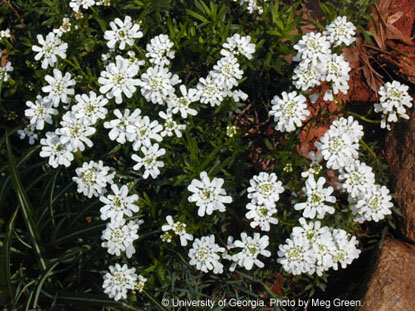 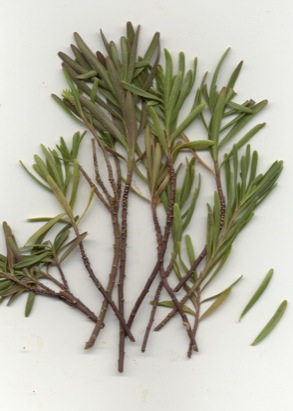 [Speaker Notes: Leaves are alternate, simple, linear-oblong, obtuse, 1/2 - 2 inches long, dark green; white flowers in terminals; evergreen groundcover.]
Impatiens wallerana
Impatiens
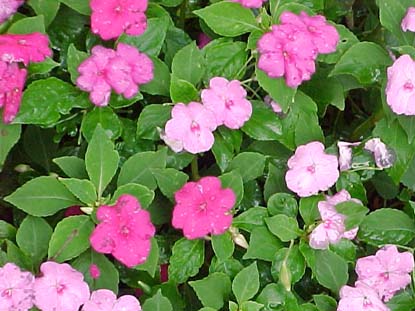 [Speaker Notes: Leaves are mostly alternate, although they may be opposite near the top of the plant. The flowers are profusely borne, 2-5 cm diameter, with five petals and a 1 cm spur.]
Iris spp.
Iris
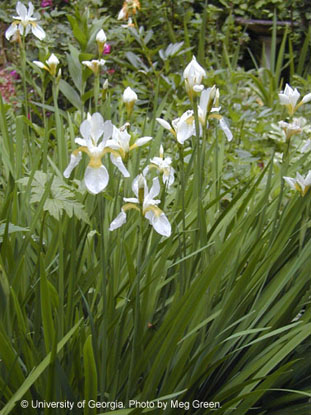 [Speaker Notes: Sword-shaped leaves and distinctive flowers that consist of three usually erect petals called standards and three outer petals called falls. Iris come in a variety of colors.]
Lantana camara
Lantana
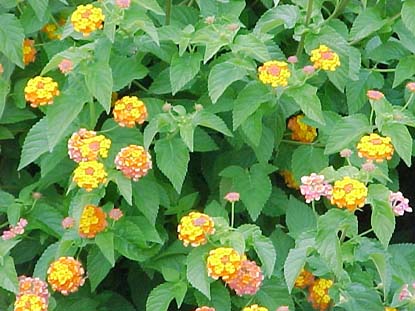 [Speaker Notes: Very strong, somewhat unpleasant fragrance. Leaves:  Medium green, toothed, hairy and rough. Borne in opposite pairs or whorls of 3. Flowers: Small, 5-lobed, salverform, grouped tightly into rounded, flattened or domed, terminal heads. Color choices range from white to yellow, pink, salmon-pink, red, purple or combinations of the colors above.]
Liatris spicata
Gayfeather
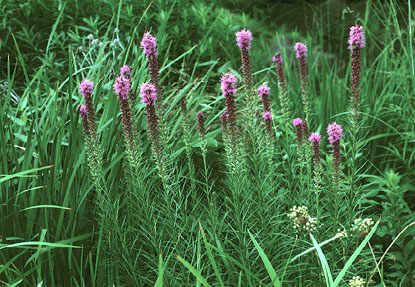 [Speaker Notes: Comes from the Latin “spica” for “spike.” The leaves are green in summer, acicular in shape.]
Lobelia cardinalis
Cardinal Flower
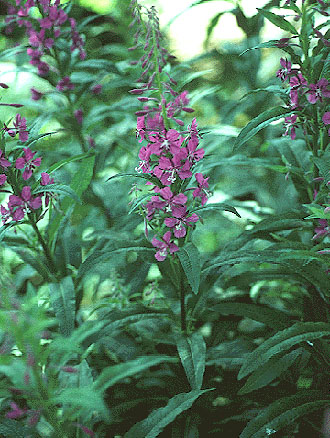 Lobularia maritima
Alyssum
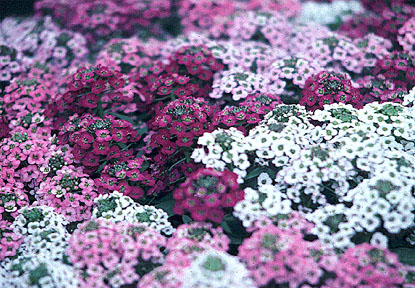 Lythrum salicaria
Purple Loosestrife
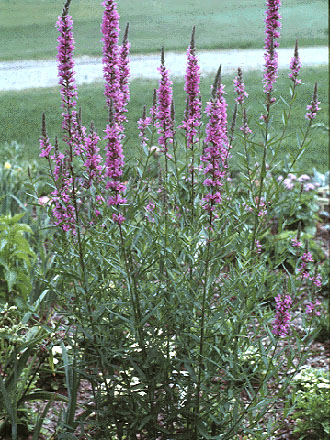 Melampodium cinereum
Mountain Daisy
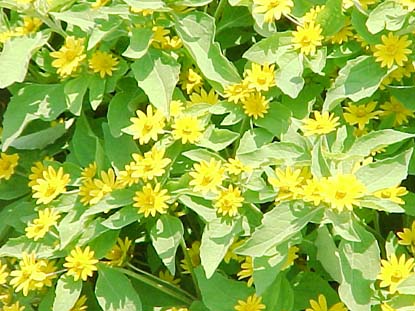 Monarda didyma
Monarda (Bee Balm)
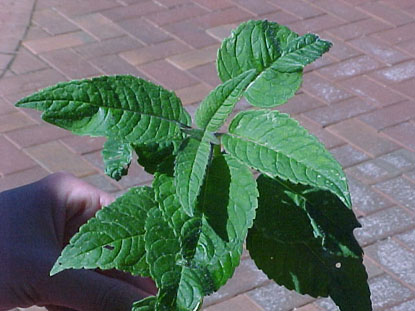 Pelargonium hortorum
Geranium
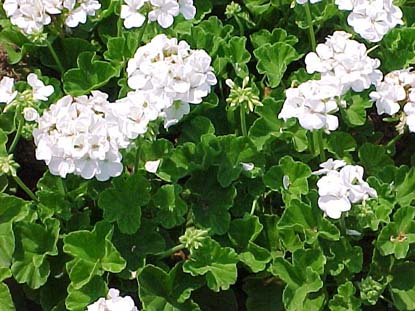 [Speaker Notes: Leaves are simple, opposite and palmate. Has a very thick stem.]
Perovskia atriplicifolia
Russian Sage
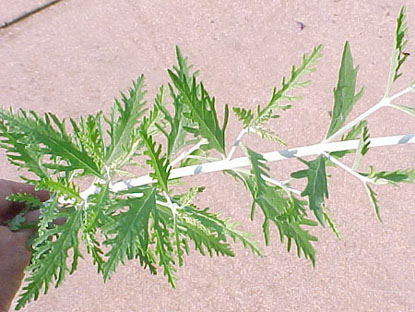 Petunia hybrida
Petunia
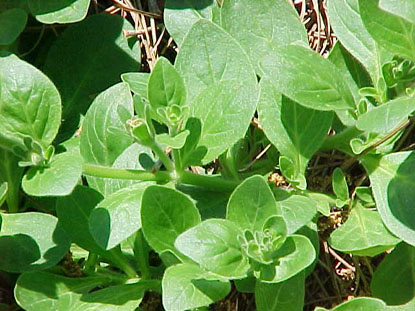 Phlox paniculata
Tall Phlox
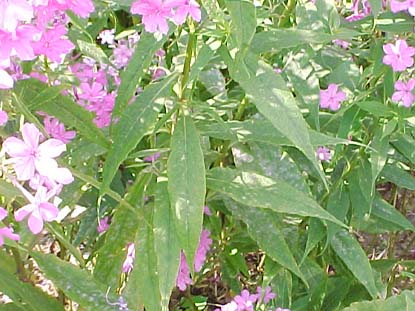 [Speaker Notes: 2-4' tall and usually unbranched, except near the apex where the flowers occur. The central stem is light green, round and usually hairless. Sometimes fine purple streaks [Close-up of Flowers] occur along the stem. Leaves are opposite and lanceolate.]
Phlox subulata
Creeping Phlox (Thrift)
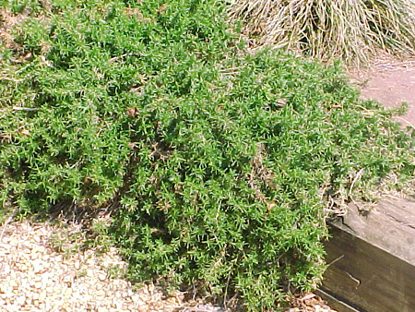 [Speaker Notes: Foliage: 1 foot narrow, sharply pointed light green to gray-green leaves. Flower/Fruit: Trumpet-shaped, red-purple, violet-purple, pink, or white flowers.]
Portulaca grandiflora
Moss Rose
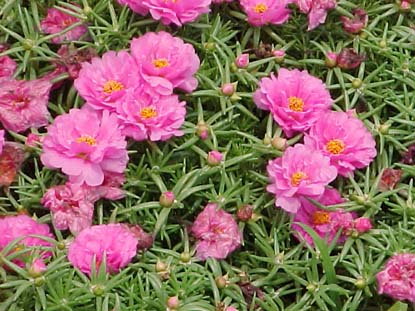 Rosmarinus officinalis
Rosemary
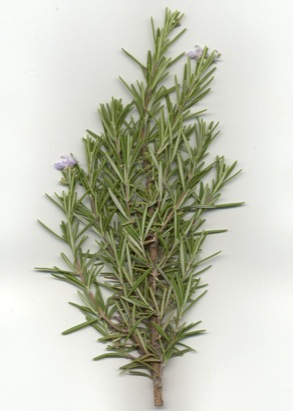 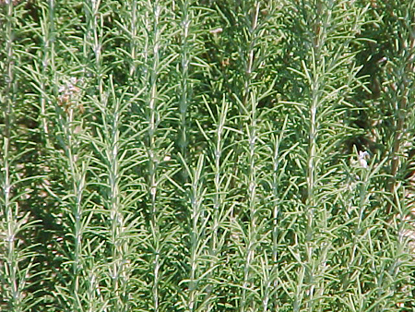 [Speaker Notes: Leaves are opposite, simple, linear, narrow, 1-2 in. long, lustrous, thick, gray-green color. Very fragrant herb that grows 2 to 4 feet tall. Lavender, pink or white blooms. Easily rooted from cuttings, used in cooking.]
Rudbeckia fulgida
Black-eyed Susan
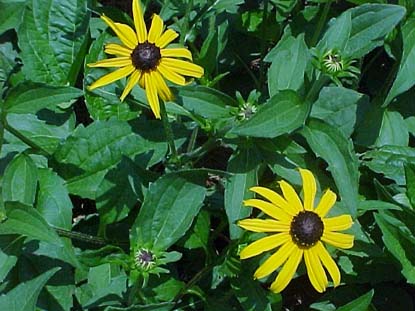 Salvia officinalis
Common Sage
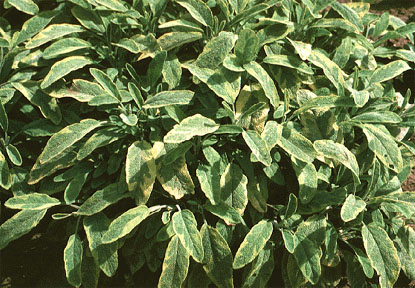 Salvia splendens
Annual Salvia
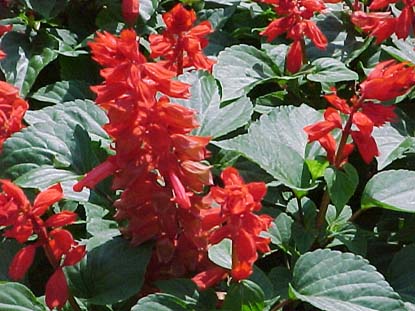 Salvia farinacea
Blue Salvia
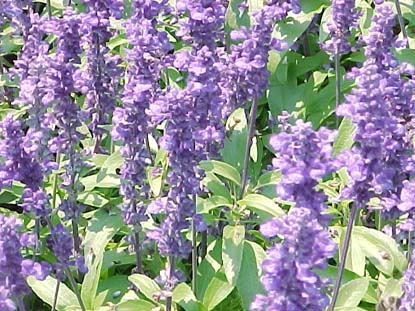 Sedum spp.
Stonecrop
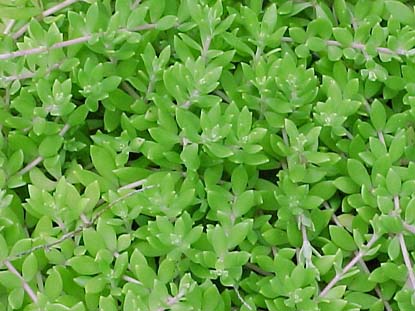 Senecio cineraria
Dusty Miller
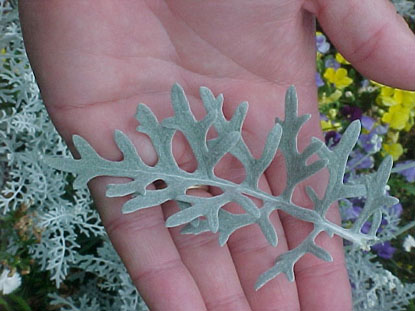 [Speaker Notes: All are characterized by woolly, silvery-gray foliage; low, moundlike habit of growth.]
Solidago spp.
Goldenrod
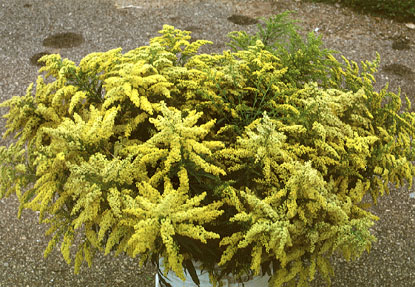 Stachys lanata
Lamb’s Ear (Woolly Betony)
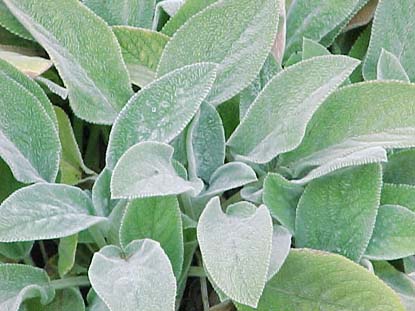 Stokesia laevis
Stokes’ Aster
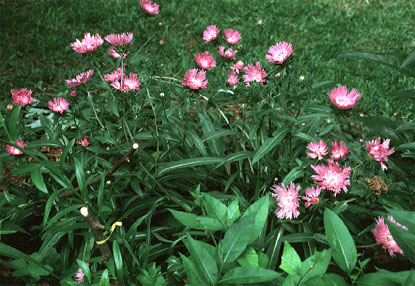 Tagetes patula
French Marigold
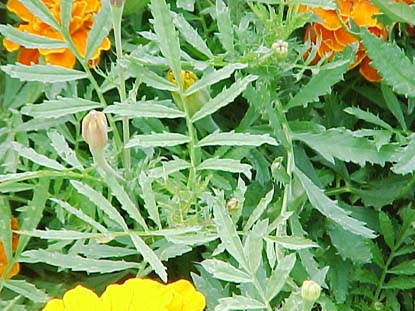 Thymus vulgaris
Common Thyme
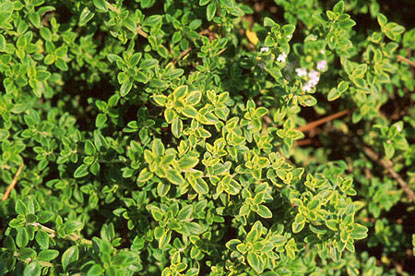 [Speaker Notes: is a perennial with a woody, fibrous root. The stems are numerous, round, hard, branched, and usually from 4 to 8 inches high, when of the largest growth scarcely attaining a foot in height. The leaves are small, only about 1/8 inch long and 1/16 inch broad, narrow and elliptical, greenish-grey in colour, reflexed at the margins, and set in pairs upon very small foot-stalks. The flowers terminate the branches in whorls.]
Verbena canadensis
Verbena
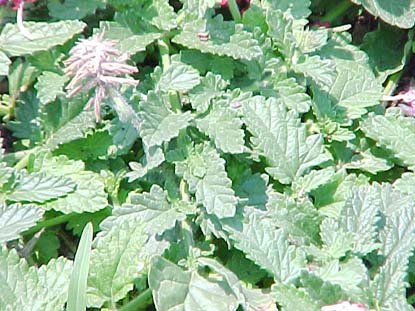 [Speaker Notes: Tough leaves resembling Brazilian Verbena, but it is not tall and upright. It is a twisty trailing clumper about a foot tall and can spread to three feet wide or wider. Leaves - opposite, petiolate, decussate. Petioles to -2cm long, often with decurrent leaf tissue, villous. Blades to +3cm long and broad ovate, pinnatifid, pubescent. Ultimate divisions acute. Stems - Multiple from the base, from a woody caudex and fibrous roots, erect to ascending, herbaceous, to 30cm tall, typically simple, 4-angled, villous.]
Veronica longifolia
Veronica
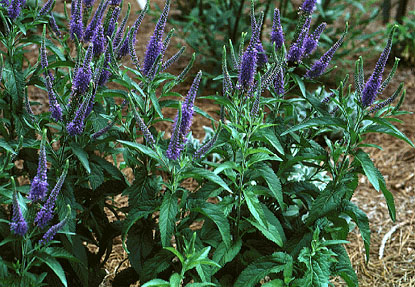 [Speaker Notes: upright cultivar forms branched spikes (to 7 inches long) of dark violet-blue flowers. It has glossy and crinkled dark green leaves, and grows to less than 2 feet tall.]
Viola x wittrockiana
Pansy
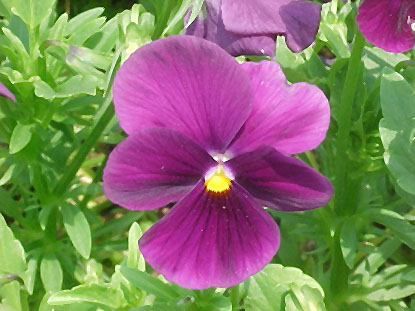 [Speaker Notes: Five petals; two large upright petals, and three slightly smaller lower petals. Bloom color and design  varies depending upon  variety.]
Zinnia elegans
Zinnia
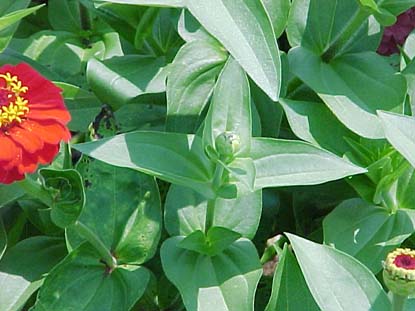 Lawngrasses
Cynodon spp.
Bermudagrass
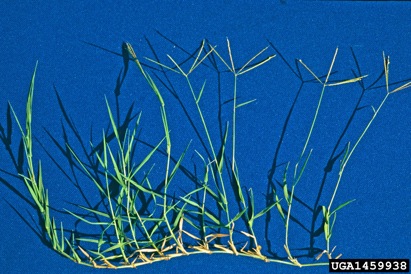 [Speaker Notes: Blades are a grey-green color and are short, usually 2–15 centimeters (0.79–5.9 in) long with rough edges. The erect stems can grow 1–30 cm (0.39–12 in) tall. The stems are slightly flattened, often tinged purple in color.]
Eremochloa ophiuroides
Centipedegrass
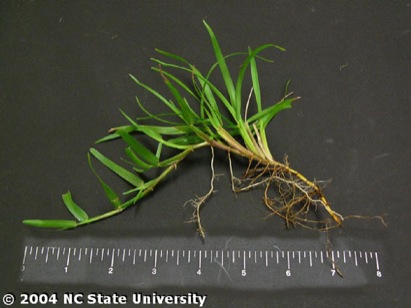 [Speaker Notes: Thick sod forming, uniform growing, and medium to light green colored. It has a coarse texture with short upright stems that grow to about 3-5 inches and spread by stolons.]
Festuca arundinacea
Tall Fescue grass
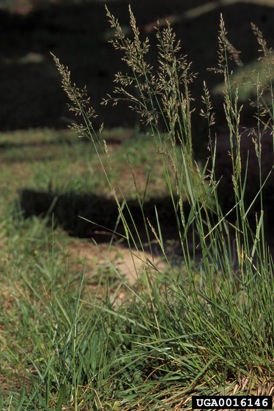 [Speaker Notes: Individual tillers, or stems, terminate in an inflorescence, reaching 3 to 4 feet in height, and have broad, dark green basal leaves. Leaf blades are glossy on the underside and serrated on the margins. The leaf sheath is smooth and the ligule is a short  membrane. Inflorescence is a compact panicle, 3 to 4 inches long with lanceolate spikelets one-half inch or more long. The grass flowers in the spring and seeds mature in early summer. Seed are 4 - 7 mm long, elliptic and awed.]
Stenotaphrum secundatum
St. Augustinegrass
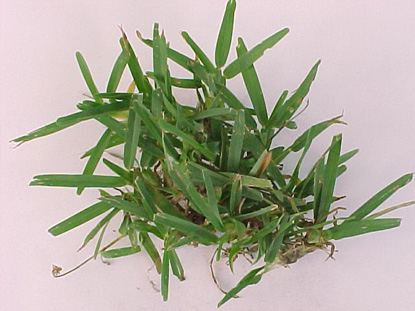 Zoysia spp.
Zoysiagrass
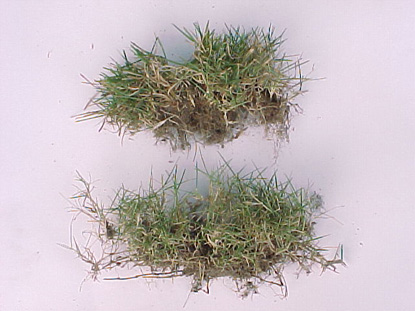 Common Weeds
Allium vineale
Wild Garlic
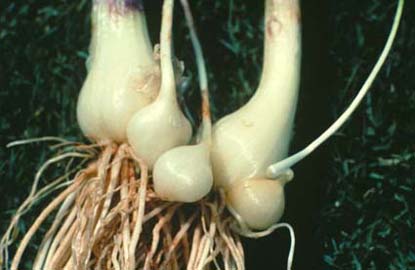 [Speaker Notes: "A cool-season perennial with slender, hollow, cylindrical leaves. The leaves develop from an underground bulb which in turn produces offset bulblets. Flowers are 
greenish-white, small, on short stems above aerial bulbils. Plants reproduce by underground
bublets, aerial bulbils and seeds. Distinctive odor when crushed."]
Andropogon virginicus
Broomsedge
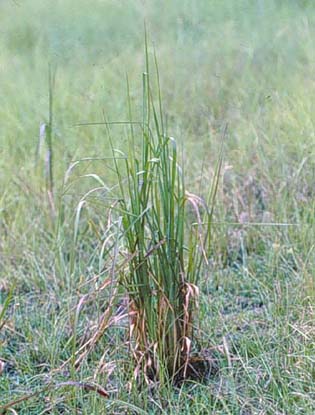 Ambrosia artemisiifolia
Ragweed
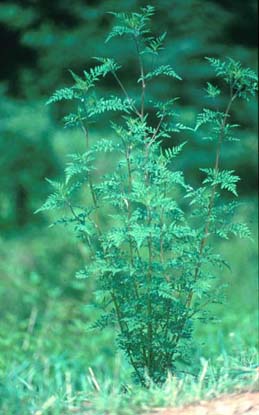 [Speaker Notes: Stems erect, branched, with long, rough hairs. leaves  Leaves are 4 to 10 cm long, egg-shaped in outline and once or twice compound (pinnatifid).  Leaves hairy on upper surface and margin, densely appressed on lower surface. Young leaves opposite, becoming alternate with age, dense pubescence over entire leaf surface.]
Capsella bursa-pastoris
Shepherdspurse
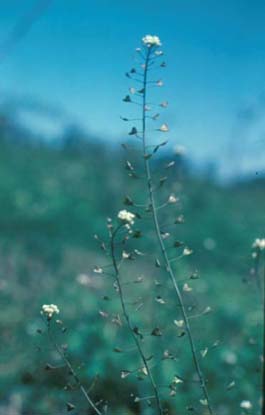 Chenopodium album
Common Lambsquarter
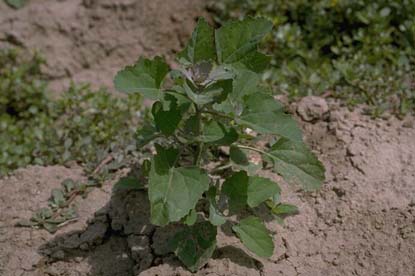 Cuscuta spp.
Dodder
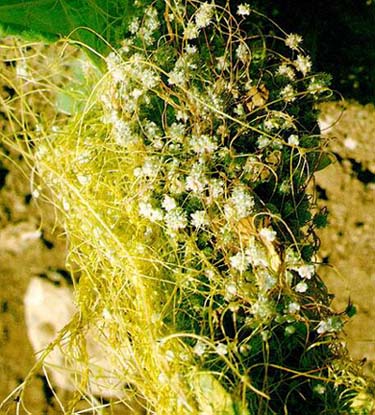 [Speaker Notes: "A parasitic vine twining, usually counterclockwise in direction, branching, and yellowish to reddish-brown in color. Leaves are rarely noticeable.
"]
Cyperus spp.
Nutsedge
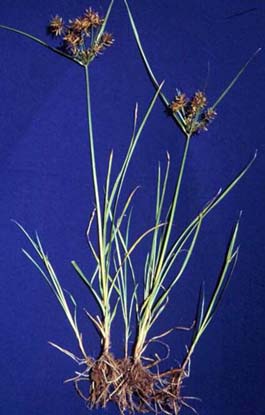 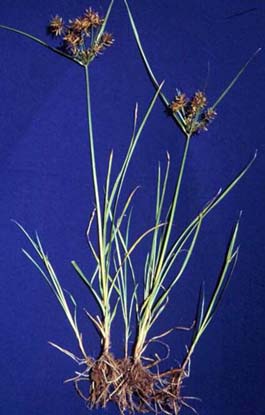 [Speaker Notes: The stems are triangular, usually leafless for most of their length with the slender grass-like leaves at the base of the plant, and in a whorl at the apex of the flowering stems.]
Dactyloctenium aegyptium
Crowfootgrass
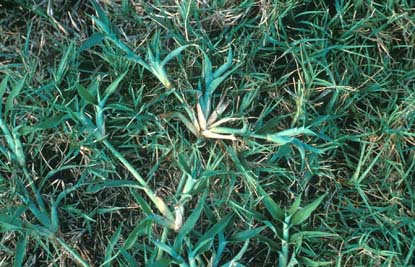 [Speaker Notes: An annual grass that bends and roots at the lower nodes, with tips that may rise to about 2 feet in height.   Leaf blades and sheaths are without hair. Leaf margins have long, stiff hairs. Ligule fringed, membranous. Seed head resembles a crow's foot.]
Daucus carota
Queen Ann’s Lace (Wild Carrot)
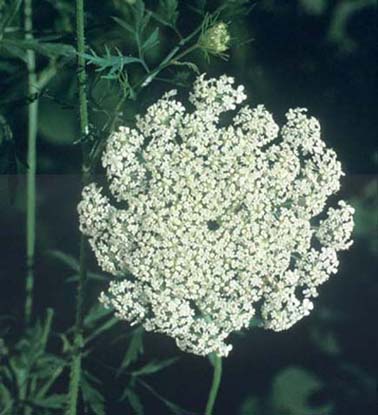 Digitaria sanguinalis
Large Crabgrass
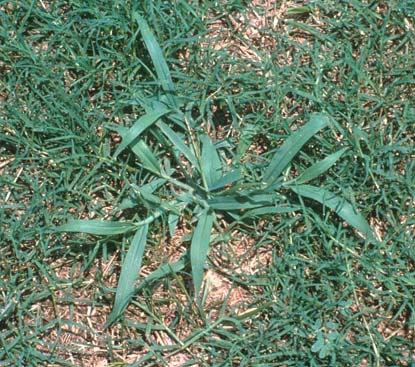 Eleusine indica
Goosegrass
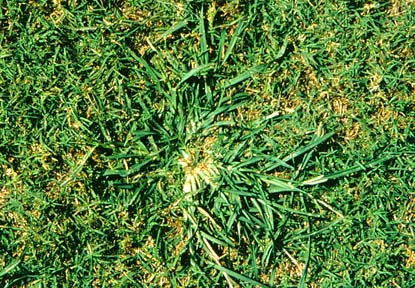 [Speaker Notes: Leaf blades are 2-14 inches long, 3-8 mm wide, without hairs or only sparsely hairy, and folded along the midvein.  The ligule is 1-2 mm long, fringed, uneven, and membranous.   Sheaths are flattened, whitish at the base, and sparsely hairy in the collar region. Flowers:  Seedheads composed of 2-13 spikes each 1 1/2 to 6 inches long, 3-7 mm wide, in clusters at the top of stems.   Two rows of flattened spikelets occur along each spike. Flattened stems with a distinctive white or silver center.  Plants often appear compressed to the soil, as if they have been repeatedly stepped on.]
Eupatorium capillifolium
Dogfennel
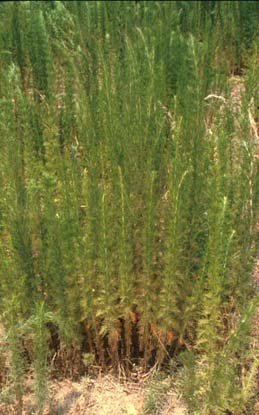 [Speaker Notes: " perennial with finely dissected leaves that may reach 6 1/2 feet in height.  Leaves are finely divided into linear segments.   Lower leaves may sometimes be opposite, but upper leaves are always alternate. Identifying Characteristics:   Erect plants that branch in the upper portions only with finely dissected leaves.   Additionally, the leaves and flowers of this weed often emit an unpleasant odor when crushed
"]
Euphorbia maculata
Prostrate Spurge
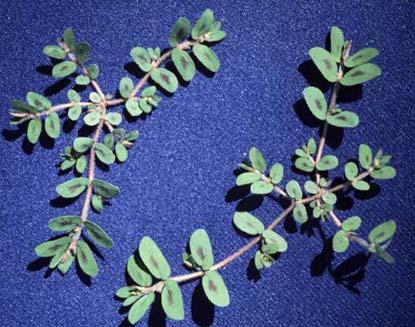 Erigeron annuus
Annual Fleabane
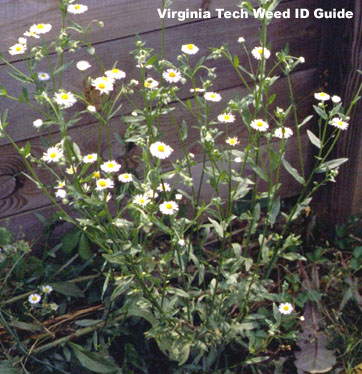 [Speaker Notes: A summer annual or sometimes biennial reaching 1 to 2 ft in height with prominent white and yellow daisy-like flowersLeaves:  Occur mostly at the stem base. Basal leaves are egg-shaped (ovate) or widest near the middle and tapering to both ends (lanceolate), 2-6 inches long, 1-3 inches wide, and have petioles. Upper leaves are long and narrow (linear) or slightly lanceolate, much smaller than the basal leaves and may occur on short petioles or lack petioles. All leaves are prominently toothed and sparingly hairy.]
Geranium carolinianum
Carolina Geranium
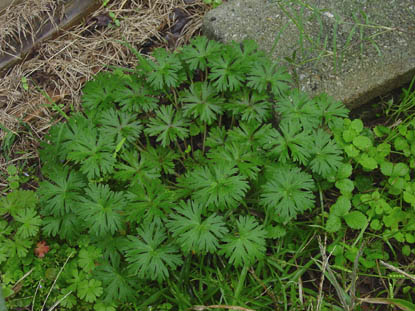 [Speaker Notes: "Stems:  Erect, freely branching near base to 28 inches tall.  Stems are usually pink to red in color and densely hairy.
Leaves:   Alternate near base, opposite above, and hairy on both surfaces.  Leaves (3/4 to 2 1/2 inches wide) are rounded in appearance, and deeply (palmately) divided into 5-9 segments, with each segment also lobed or toothed. Flower:  Less than 3 mm long with an elongated beak that gives this structure the appearance of a crane's bill, which is also another common name of this weed."]
Hydrocotyle spp.
Pennywort (Dollarweed)
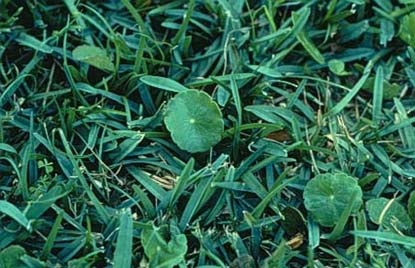 Ipomoea spp.
Morningglory
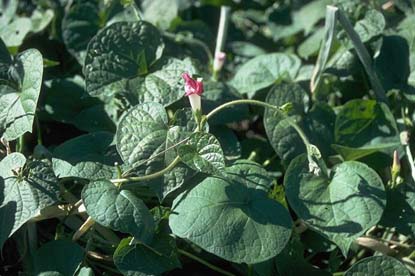 Lamium amplexicaule
Henbit
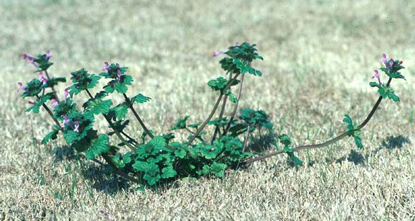 [Speaker Notes: Winter annual with square stems and pink-purple flowers, reaching 16 inches in height. Leaves:  Opposite, reaching 5 inches in length, circular to heart-shaped, with hairs on the upper leaf surfaces and along the veins of the lower surface.  Leaf margins have rounded teeth.   Lower leaves occur on petioles, while the upper leaves are without petioles (sessile)Flowers:  Occur in whorls in the upper leaves without petioles.  Flowers are pink to purple in color and are fused into a tube approximately 2/3 inch long.]
Oxalis stricta
Yellow Woodsorrel
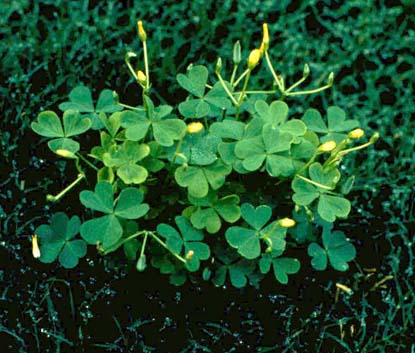 [Speaker Notes: Alternate leaves of this plant are divided into three heart-shaped leaflets (a typical trait of other species of Oxalis) that can grow up to 2 cm wide. Leaves curl up at night]
Phyllanthus urinaria
Chamberbitter
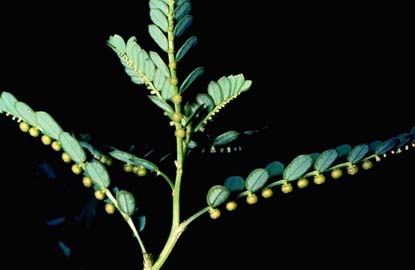 Phytolacca americana
Common Pokeweed
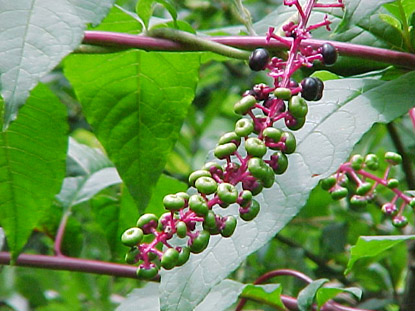 [Speaker Notes: A large, 3 to 10 ft tall, perennial weed with thick, reddish-purple branched stems and dark purple to black berries. All parts of the plant are poisonous. Leaves: Alternate, 3 1/2-12 inches long, 1-4 inches wide, egg-shaped, petiolated, without hairs, and are smaller in size toward the top of the plant.]
Plantago spp.
Plantain
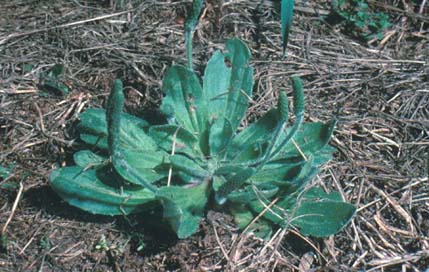 [Speaker Notes: The leaves are sessile, but have a narrow part near the stem which is a pseudo-petiole. They have 3 or 5 parallel veins that diverge in the wider part of the leaf. Leaves are broad or narrow, depending on the species.]
Poa annua
Annual Bluegrass
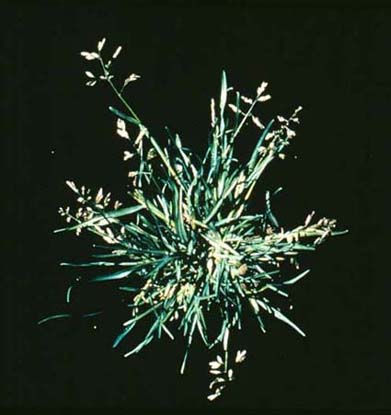 [Speaker Notes: An erect or clump-forming annual grass that tolerates close mowing, or may reach 11 inches in height. Leaves: Light green in color, especially when compared to the dark green color of other closely related turfgrass species (for example Kentucky Bluegrass, Poa pratensis). Leaf blades are 0.5-5 inches long, 1-5 mm wide, folded in the bud and lack hairs on either surface. Leaves are 'keeled' and have a distinctive boat-shaped tip. The ligule is slightly pointed and membranous. Leaf sheaths are somewhat compressed and flattened, without hairs. Flowers: The seedhead is an open panicle, 3/4 to 2.5 inches long, and pyrimidal in outline.]
Polygonum pensylvanicum
Pennsylvania Smartweed
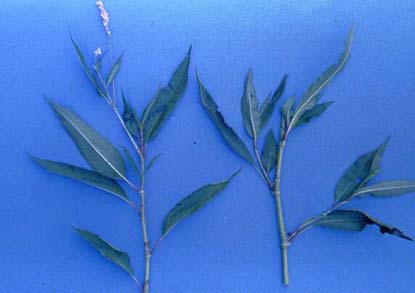 [Speaker Notes: A summer annual weed that may reach 3 1/2 feet in height. Leaves:  Arranged alternately along the stem, lanceolate to elliptic in outline, approximately 2 to 6 inches long and 1 1/4 inches wide.  Older leaves are usually only slightly hairy.  Leaves taper to short petioles, which have an ocrea that encircles the stem.  Leaves often, but not always, have a purple spot in the middle of the leaf. Flowers:  Flowers are clustered in terminal spikes at the ends of stems.  Individual flowers are small and usually pink in color but can occasionally be white.]
Portulaca oleracea
Common Purslane
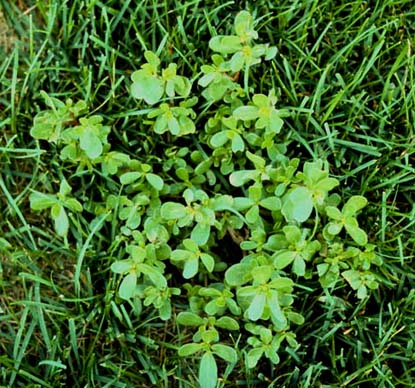 Pueraria lobata
Kudzu
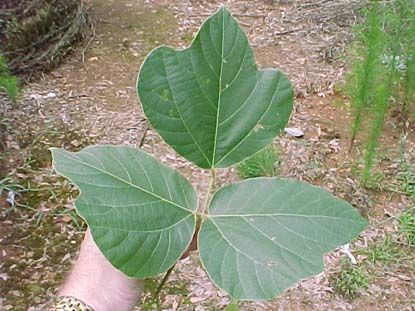 [Speaker Notes: An invasive perennial vine with trifoliate leaves Each set of 3 leaflets is arranged alternately along the stem.   All leaflets occur on petioles, however the lateral leaflets are on very short petioles (less than 1/2 inch), while the center leaflet occurs on a petiole approximately 3/4 inch long.  All leaves are ovate in outline, hairy, and lobed.  Lateral leaflets are usually lobed on one side only while the center leaflet is usually lobed on both sides.]
Pyrrhopappus carolinianus
Carolina False Dandelion
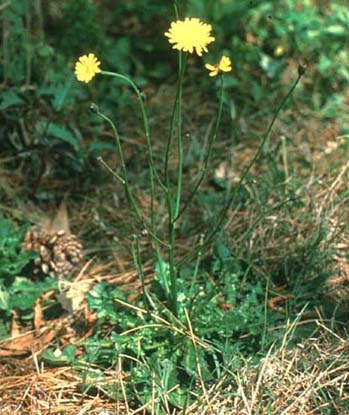 [Speaker Notes: Carolina false dandelion is a winter annual or biennial weed common in disturbed sites such as pastures and fields. The hairy leaves are deeply lobed and form a basal rosette with a taproot. The flower stalk can have many branches that end with flowers, unlike common and cat's ear dandelion. The bright yellow flowers appear in the spring and summer. Pointed leaf lobes point away from the center of the plant.]
Rubus spp.
Blackberry
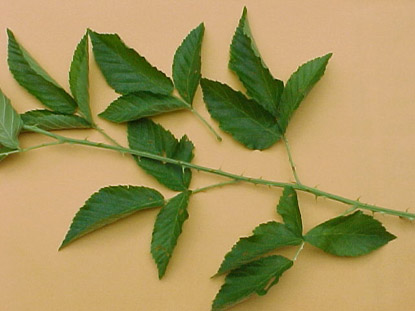 [Speaker Notes: Erect, prostrate, or climbing perennials with prickly stems and red or black berries. Leaves:   Leaves are arranged alternately along the stem, occur on petioles, and are divided into 3 to 7 leaflets.  Each leaflet has toothed margins. Flowers:  Usually consist of 5 green, hairy sepals and 5 white or pinkish petals.]
Rumex acetosella
Red Sorrel
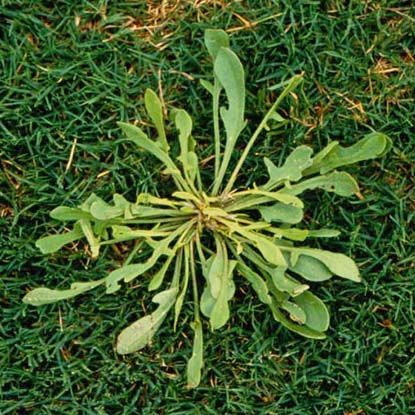 Rumex crispus
Curly Dock
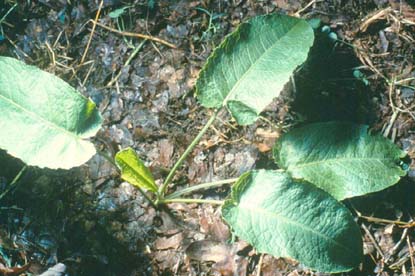 Setaria spp.
Foxtail
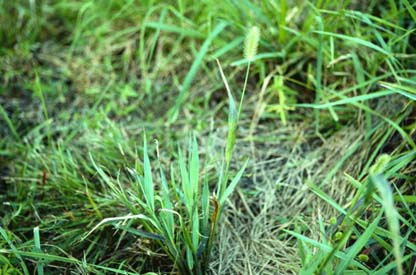 [Speaker Notes: "A clump-forming summer annual with a seedhead that resembles a fox's tail. Leaves:  Leaf blades may reach 12 inches in length and 7 to 12 mm in width, and have long silky hairs at the leaf bases.  Auricles are absent and the ligule is a fringe of hairs reaching 2 mm in length.
Flowers:  The seedhead is a cylindrical bristly panicle, reaching 6 inches in length and 1/3-2/3 inch in width.   Spikelets are approximately 3 mm long, green, and each spikelet has 1-3 bristles that are 5-10 mm long.  The bristles turn yellow at maturity, giving the plant it's name."]
Smilax rotundifolia
Common Greenbriar
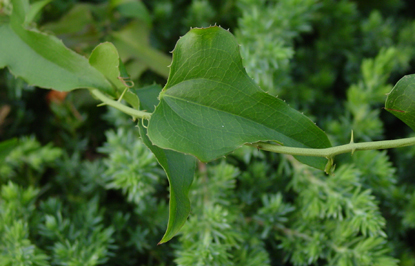 [Speaker Notes: The common names of smilax, greenbriar, catbriar, or briar, all refer to a number of closely related species that look similar enough to be grouped together in the following description. All have sharp thorns and are a very prolific vine that climbs both by clinging and with tendrils. The leaves may be of various shapes, but are often ovate, elliptical, or shaped like a fiddle or arrowhead with distinct lobes at the leaf base. They are simple, alternately arranged, and evergreen or deciduous. Leaves are glossy green and smooth above, paler below, and grow from 2" to 5" long and ½" to 4" wide.]
Sorghum halepense
Johnsongrass
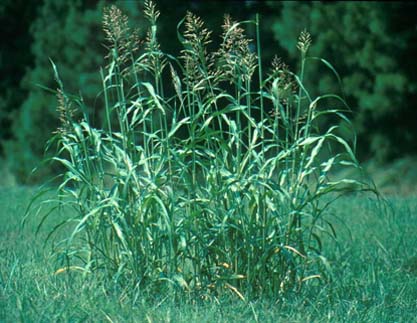 [Speaker Notes: A perennial from rhizomes that may reach 6 1/2 feet in height.Leaves:   Rolled in the shoot, without auricles, 6 to 20 inches long by 10 to 30 mm wide, with a prominent white midvein.  Leaf blades are usually without hairs (glabrous) on both surfaces, however some hairs may be present at the base of the leaf blade.  The ligules are 3 to 4 mm long, membranous, and often toothed at the top.  With maturity, some ligules may develop a fringe of hairs in the upper portion of the ligule, and remain membranous towards the base. Flowers:  Seedhead a large, open panicle, often with a purplish tint]
Stellaria media
Common Chickweed
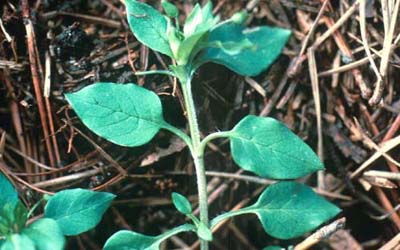 [Speaker Notes: Flowers - Corolla white, rotate, 5-6mm broad. Petals 5, deeply notched and appearing as 10, glabrous, to 2mm long, free. Petal lobes oblong. Leaves - Opposite, ovate(sometimes truncate at base), short-mucronate, petiolate. Blades to +2cm wide, +2cm long, glabrous, green above, lighter green below, entire. Petiole to +2cm long, sometimes winged, pubescent.]
Taraxacum officinale
Dandelion
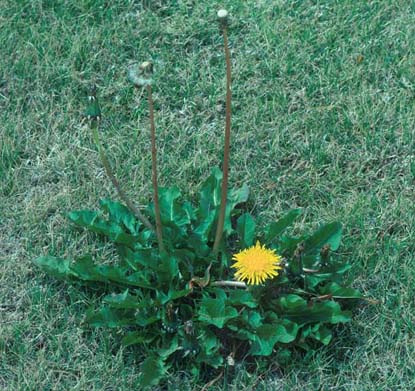 [Speaker Notes: A perennial from a basal rosette, tap root, yellow flowers and a 'puff-ball' seedhead. Leaf lobes point toward the center of the plant.]
Verbascum thapsus
Common Mullein
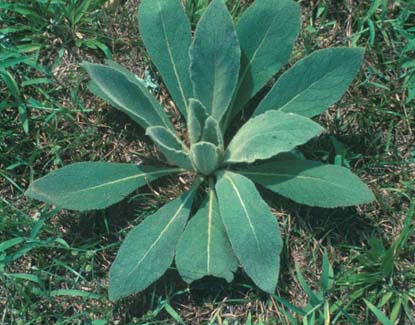 [Speaker Notes: "A biennial that may reach as much as 7 feet in height with large woolly leaves and a long spike with many showy yellow flowersLeaves:  Leaves initially develop as a basal rosette during the first year of growth and then occur alternately along the flowering stem during the second year of growth.  All leaves are covered in hairs, to the point that leaves are most often described as being 'woolly'.  Rosette leaves are oblong in outline, ranging from 6 to18 inches in length.  Leaves become progressively smaller up the flowering stem. Flowers:  Many flowers occur in a dense spike at the end of the flowering stem.  These spikes may reach as much as 20 inches in length.  Flowers are yellow in color, approximately 1 inch in diameter, and consist of five petals.
"]